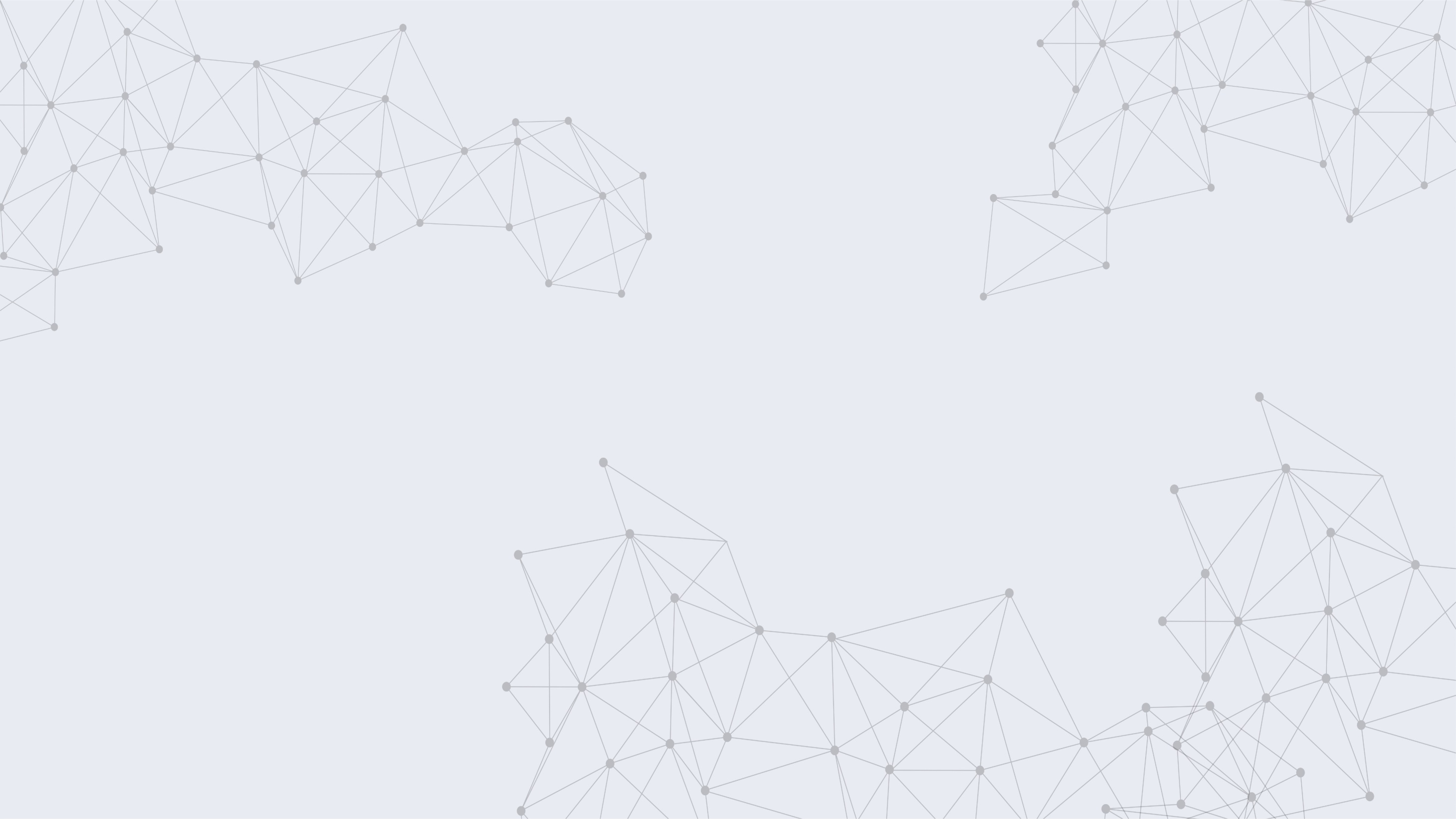 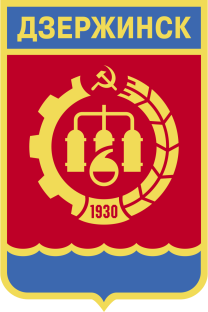 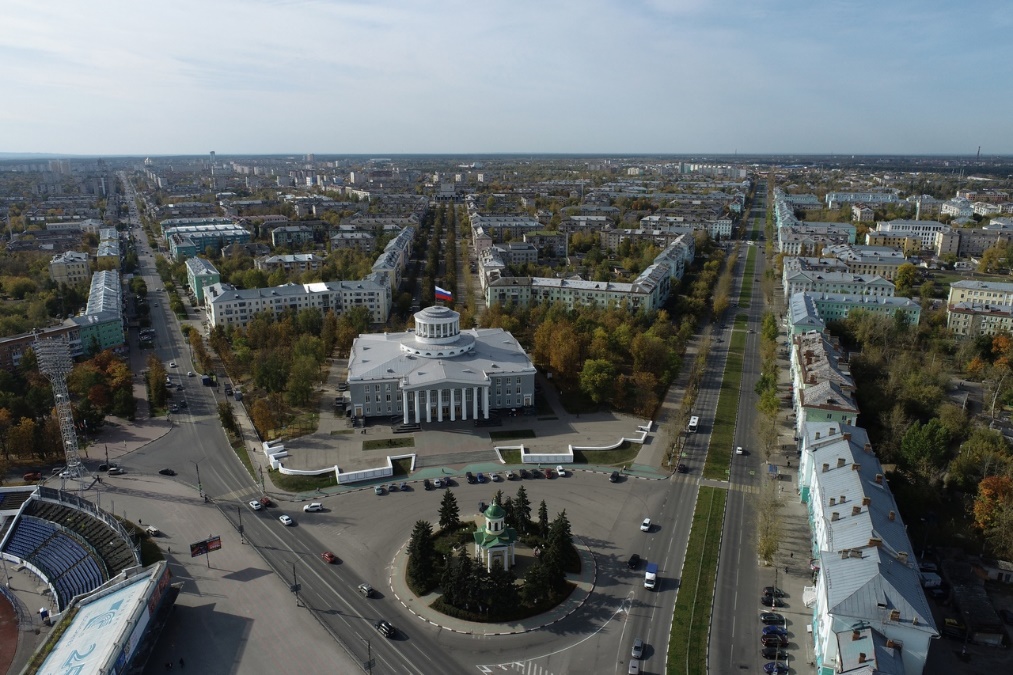 Администрация городского округа город Дзержинск
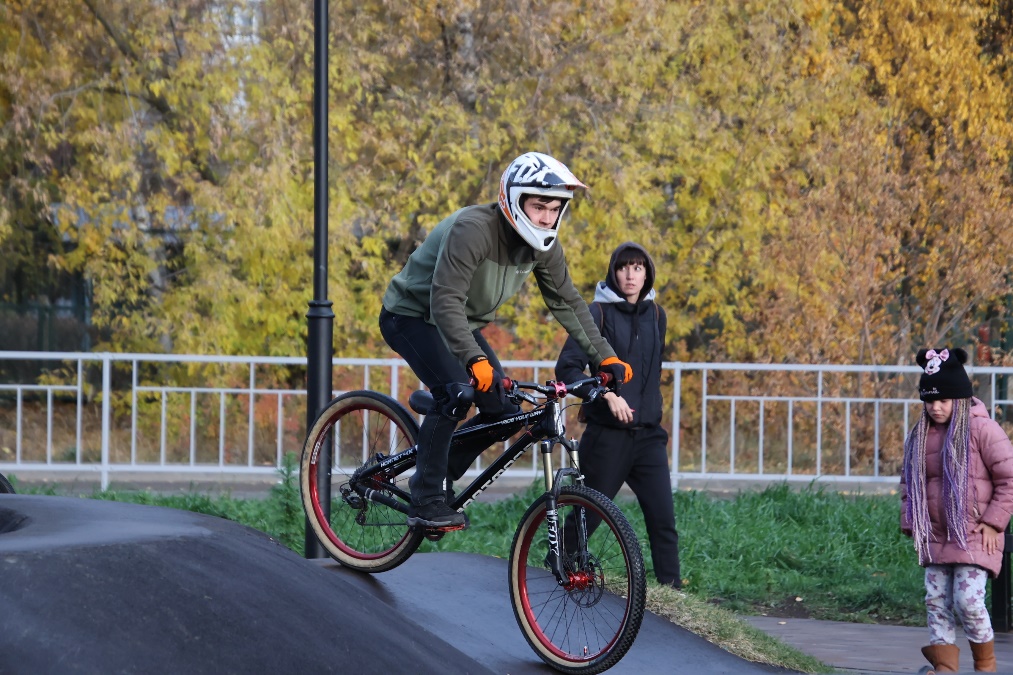 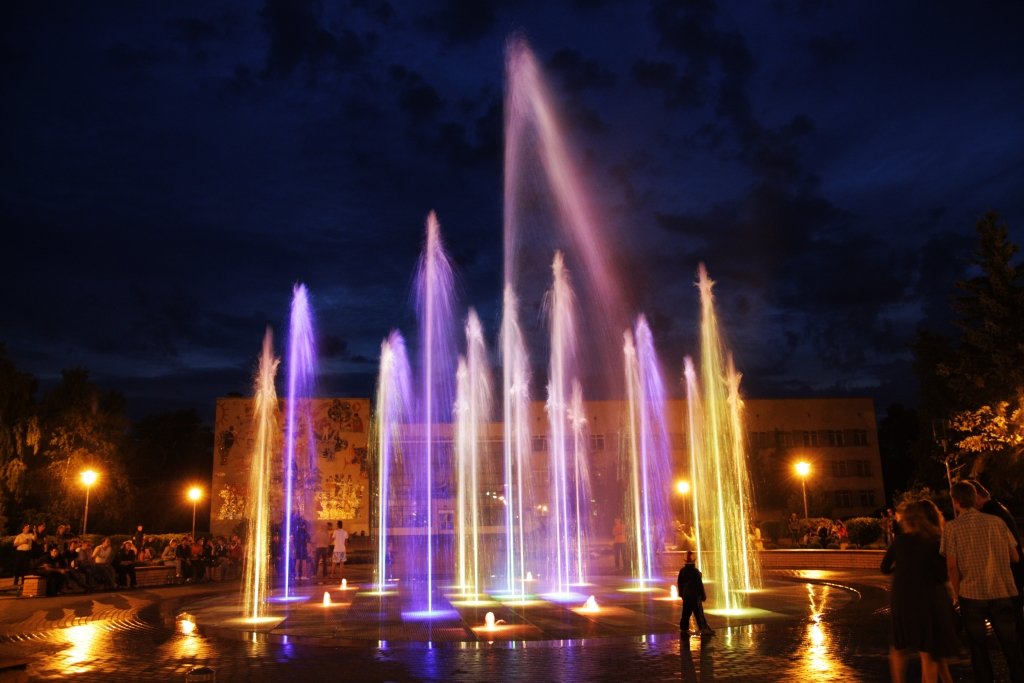 Исполнение городского бюджета за 2022 год
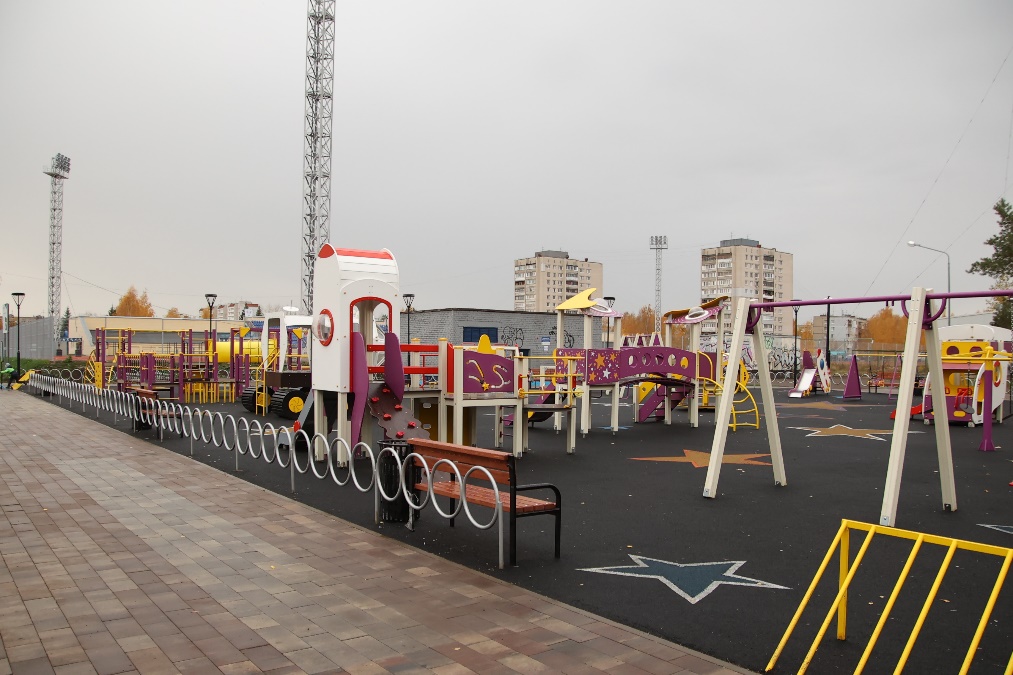 Публичные слушания
25.04.2023
2
ИСПОЛНЕНИЕ ГОРОДСКОГО БЮДЖЕТА
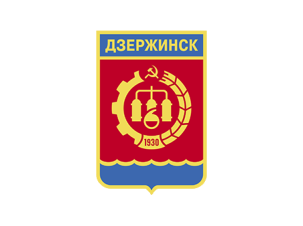 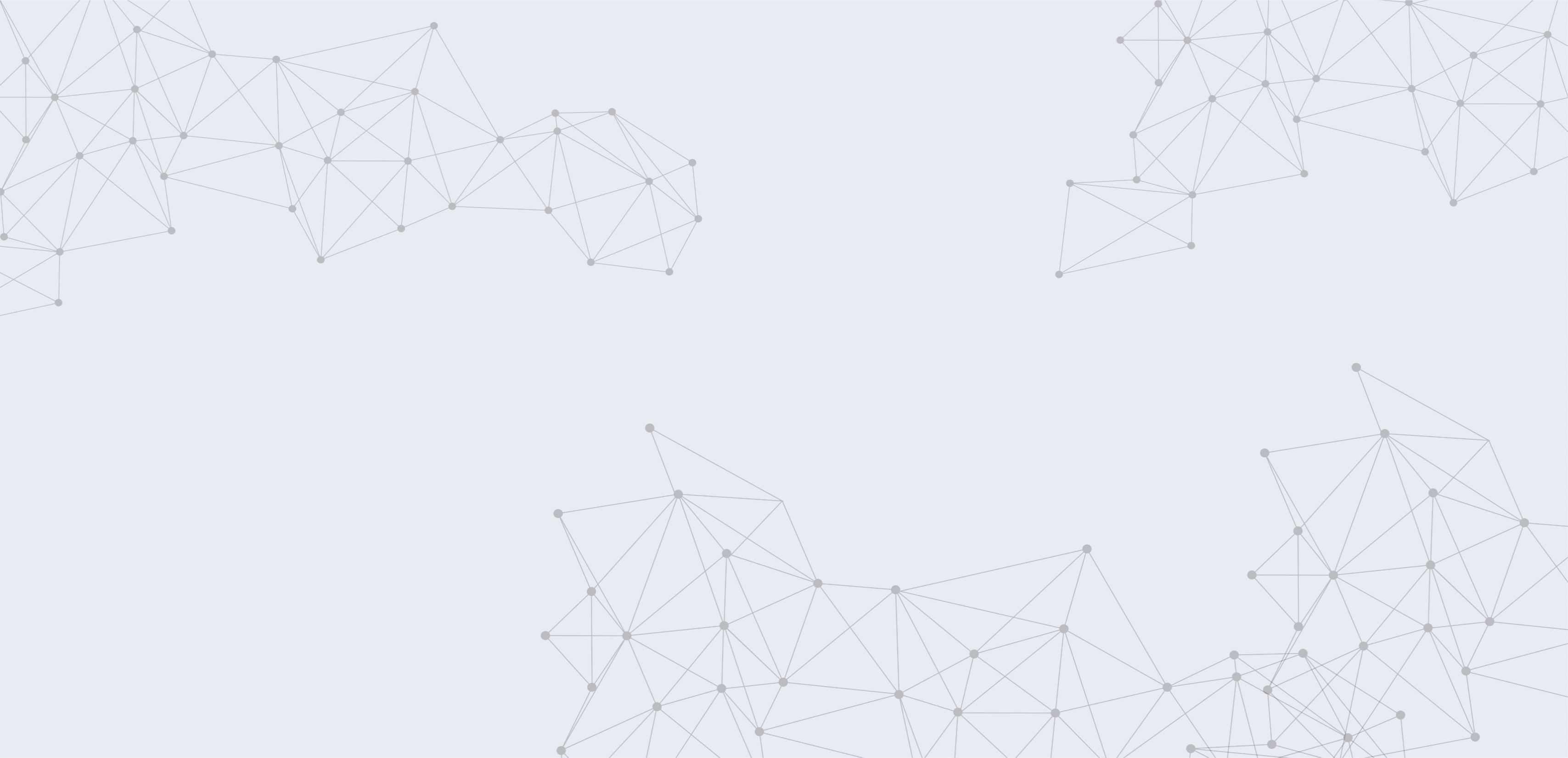 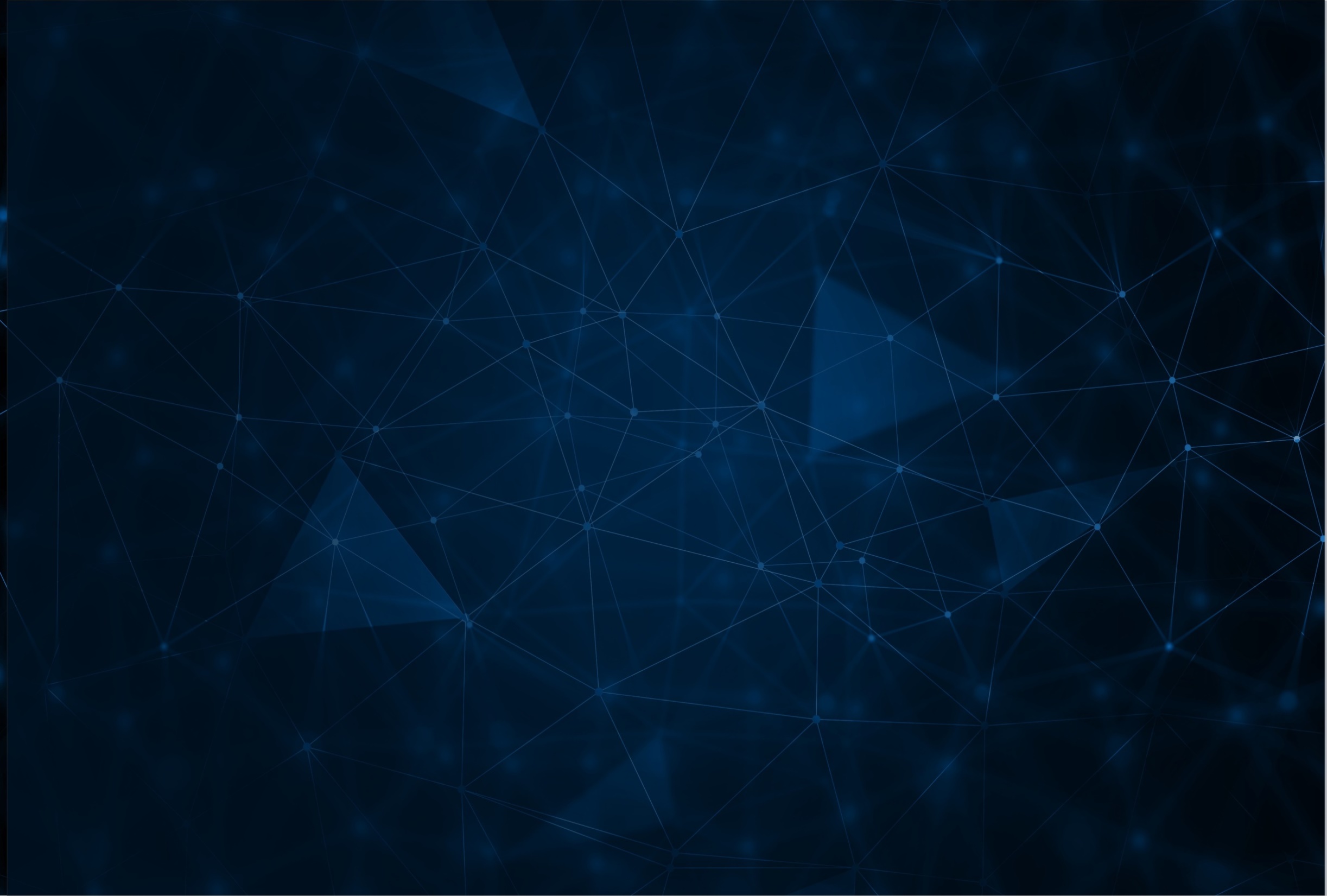 Решение городской Думы г. Дзержинска от 16 декабря 2021 года №235 «О городском бюджете на 2022 год и плановый период 2023 и 2024 годов»
На чем основано исполнение 
городского бюджета
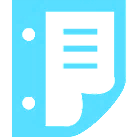 Первоначальные параметры 
городского бюджета
11 изменений в решение о городском бюджете на 2022 год:
7 млрд. 143,9 млн. рублей
Доходы
План по налоговым и неналоговым доходам
План по безвозмездным поступлениям
Расходы
+ 1 млрд. 572,6 млн. рублей
+ 1 млрд. 661,3 млн. рублей
+ 377,1 млн. рублей
+ 1 млрд. 195,5 млн. рублей
ДОХОДЫ
7 млрд. 143,9 млн. рублей
РАСХОДЫ
2
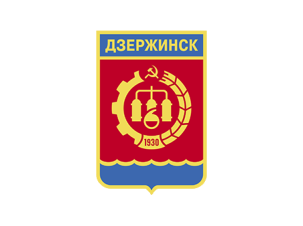 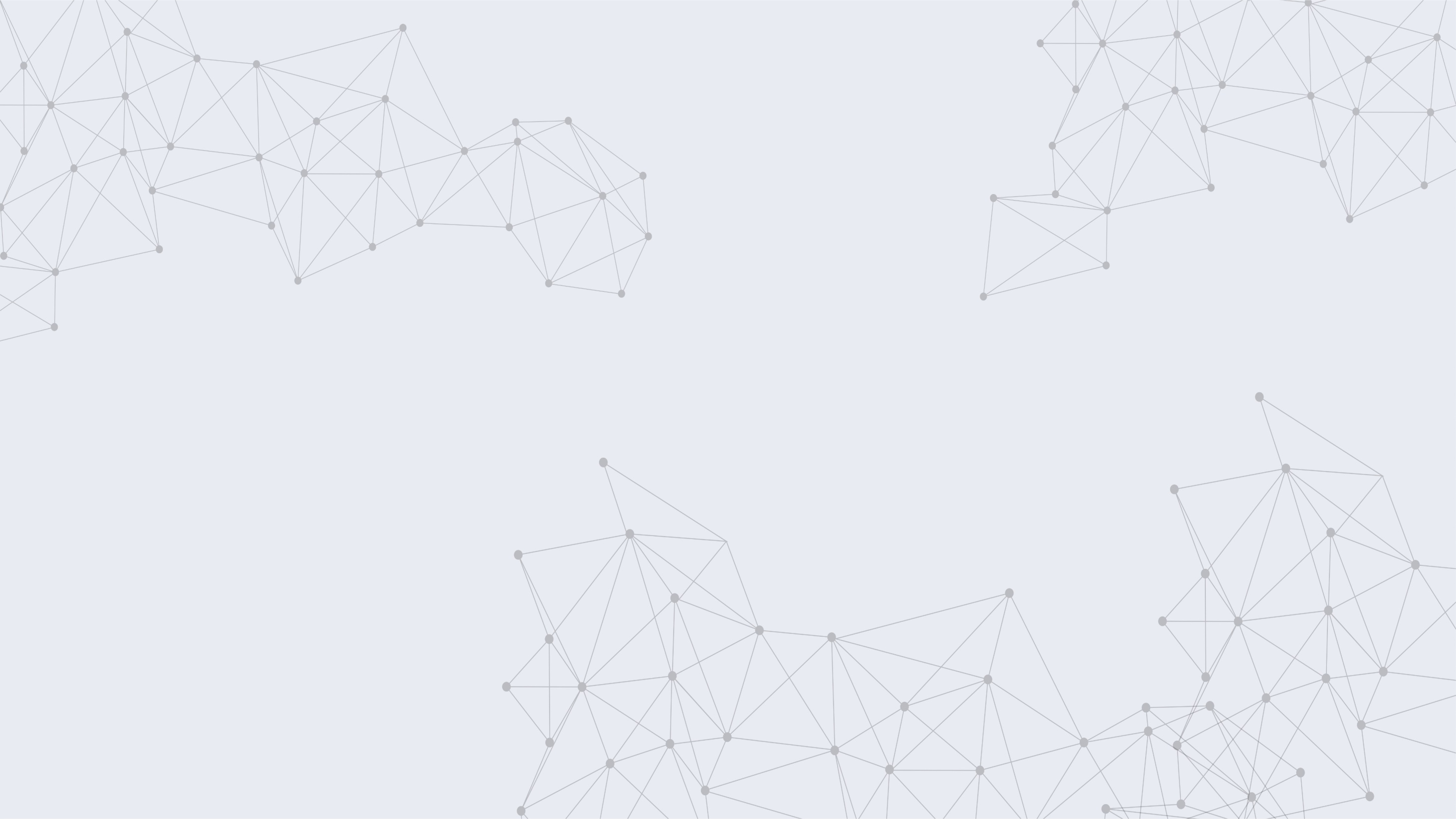 ИСПОЛНЕНИЕ ОСНОВНЫХ ПАРАМЕТРОВ
>
На 22,7 %
>
На 22,2 %
Расходы
2022
Расходы
2021
Доходы
2022
Доходы
2021
На 1 530,7 млн.рублей
На 1 599,2 млн.рублей
3
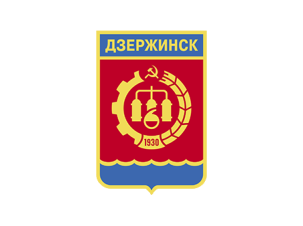 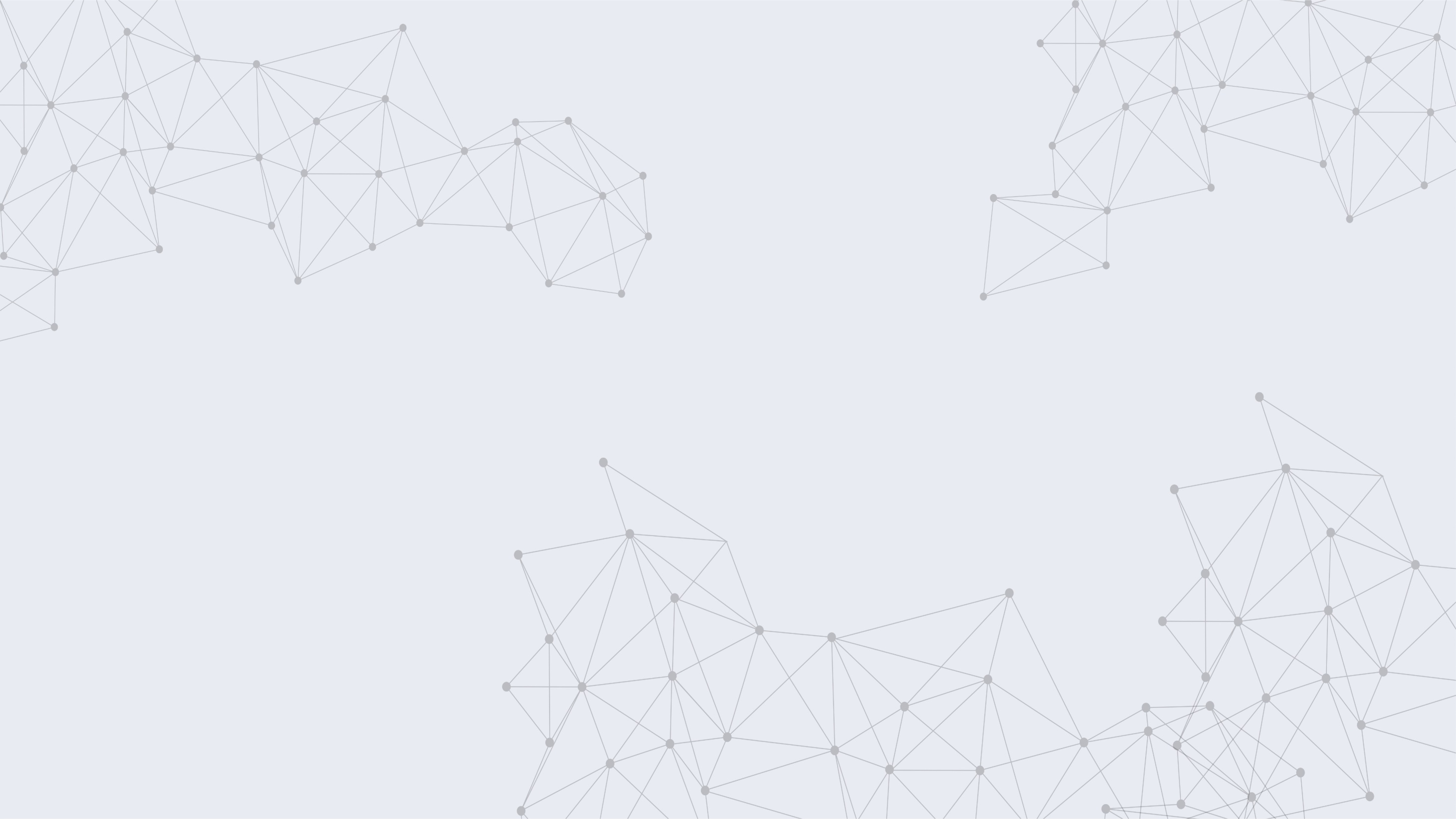 ДОХОДЫ ГОРОДСКОГО БЮДЖЕТА
Исполнение городского бюджета за 2022 год по доходам составило 
8 млрд. 636,0 млн. рублей (100,1% от уточненного плана)
5 млрд. 265,9 млн.рублей
2 млрд. 963,5 млн.рублей
406,6 млн.рублей
>
На 17,3 %
Налоговые и неналоговые доходы исполнены на 104,2% 
к уточненному годовому плану
 (сверх плана 135 млн.рублей)
Налоговые и неналоговые доходы 2022
Налоговые и неналоговые доходы 2021
На 497,5 млн. рублей
4
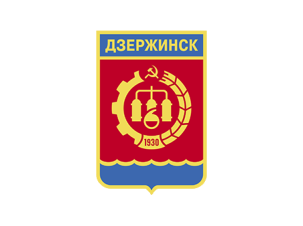 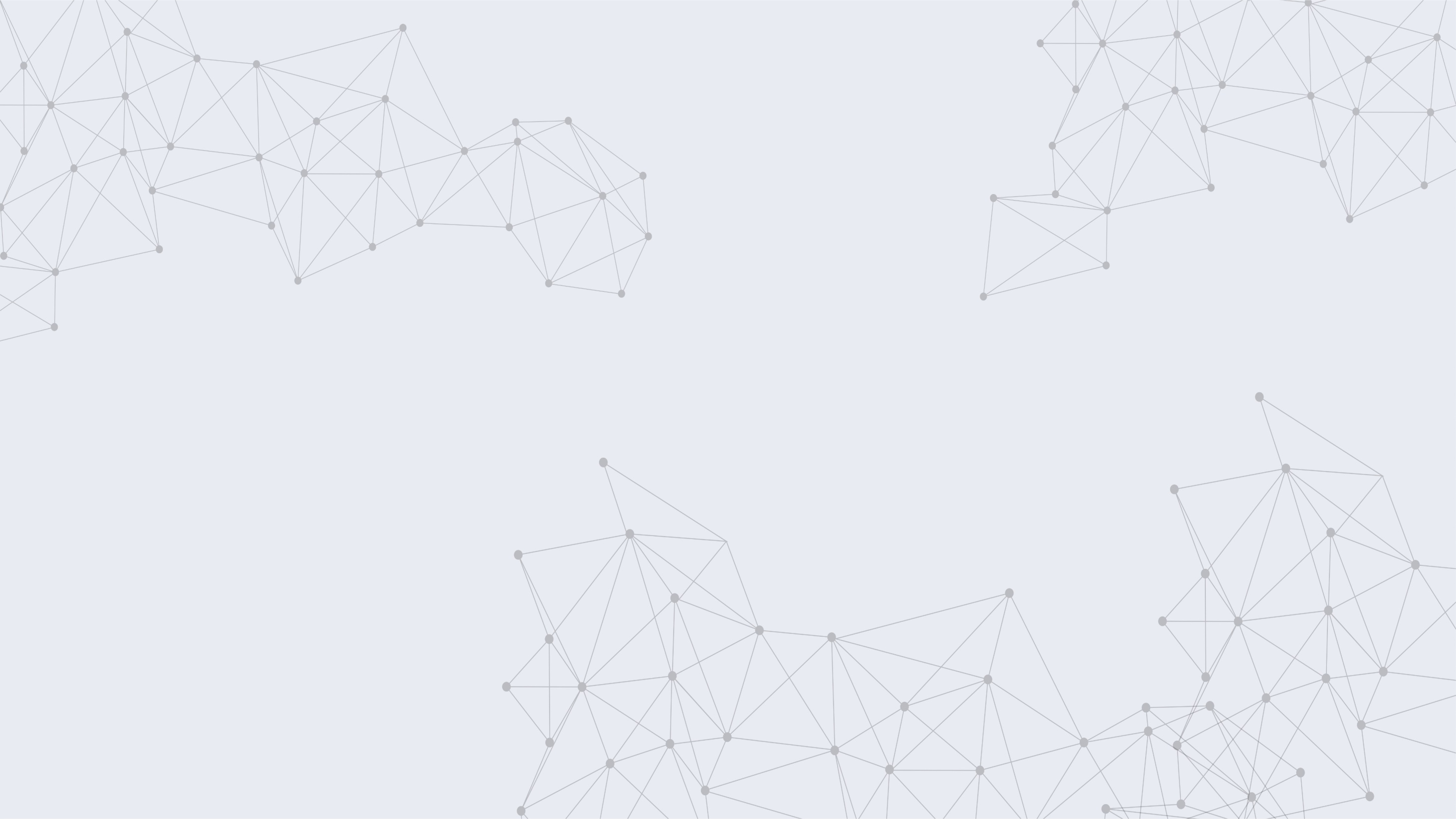 СТРУКТУРА НАЛОГОВЫХ И НЕНАЛОГОВЫХ ДОХОДОВ
Исполнение налоговых и неналоговых доходов за 2022 год 
составило 3 млрд. 370,1 млн. рублей
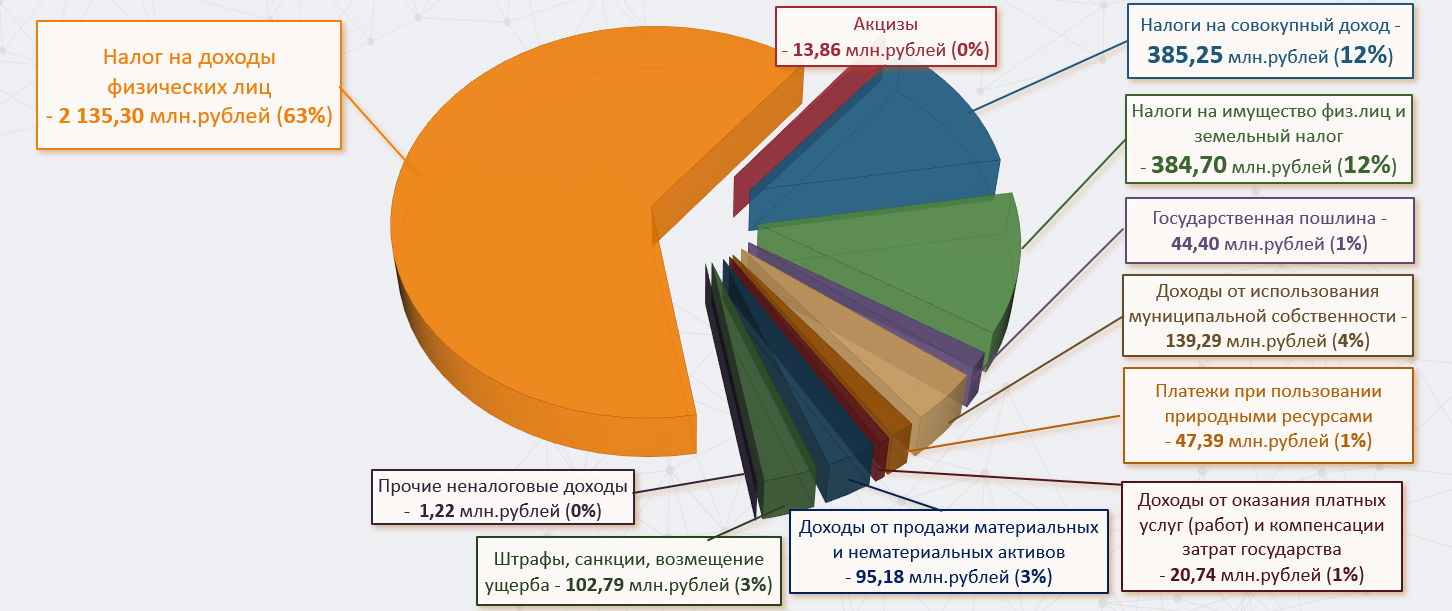 5
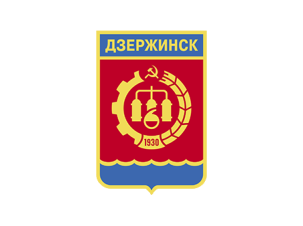 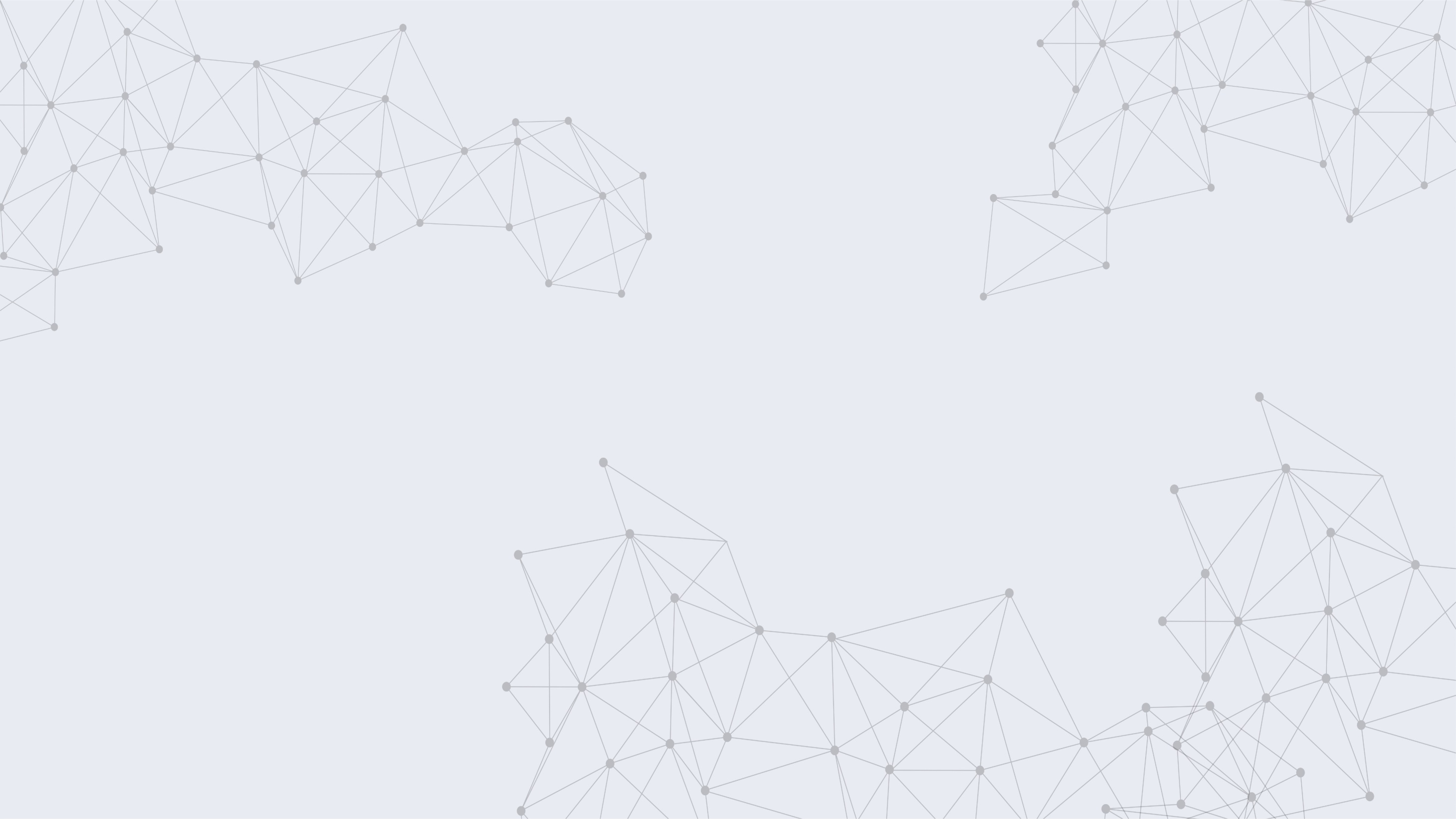 РАСХОДЫ ГОРОДСКОГО БЮДЖЕТА
Исполнение городского бюджета за 2022 год по расходам составило 
8 млрд. 422,5 млн. рублей (96,7% от уточненного плана)
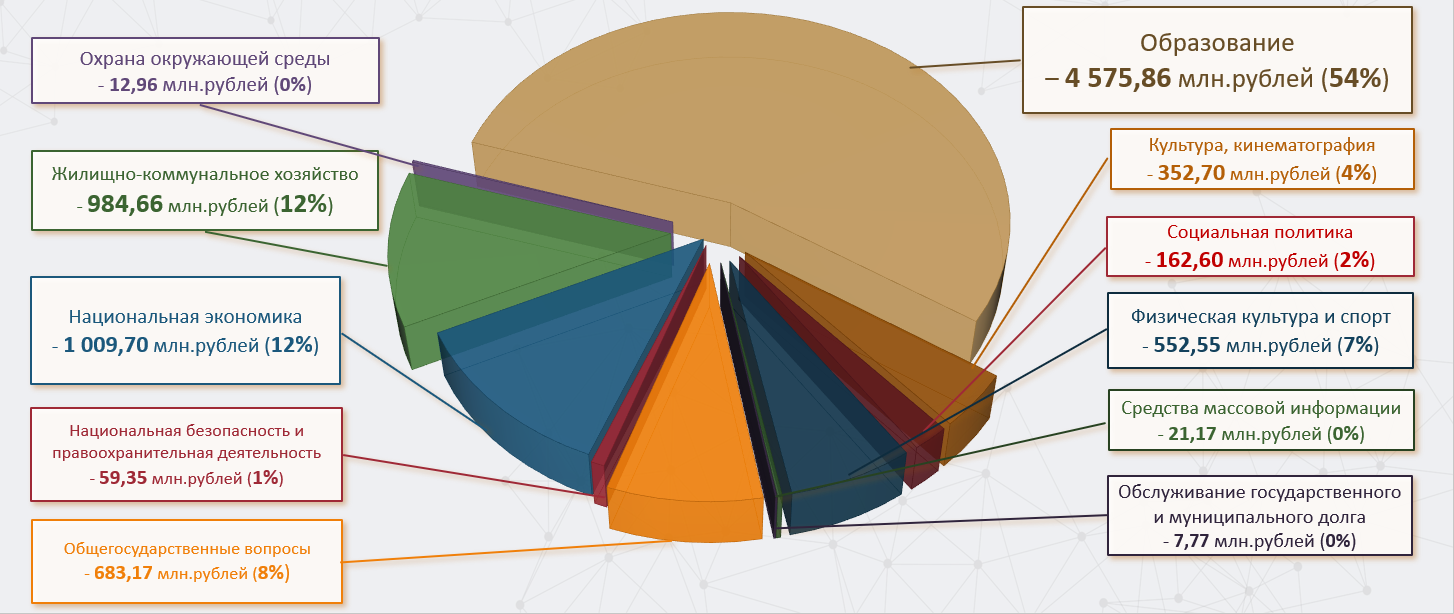 6
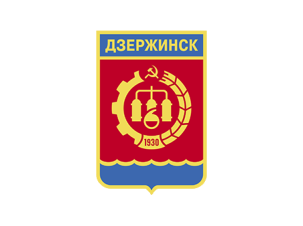 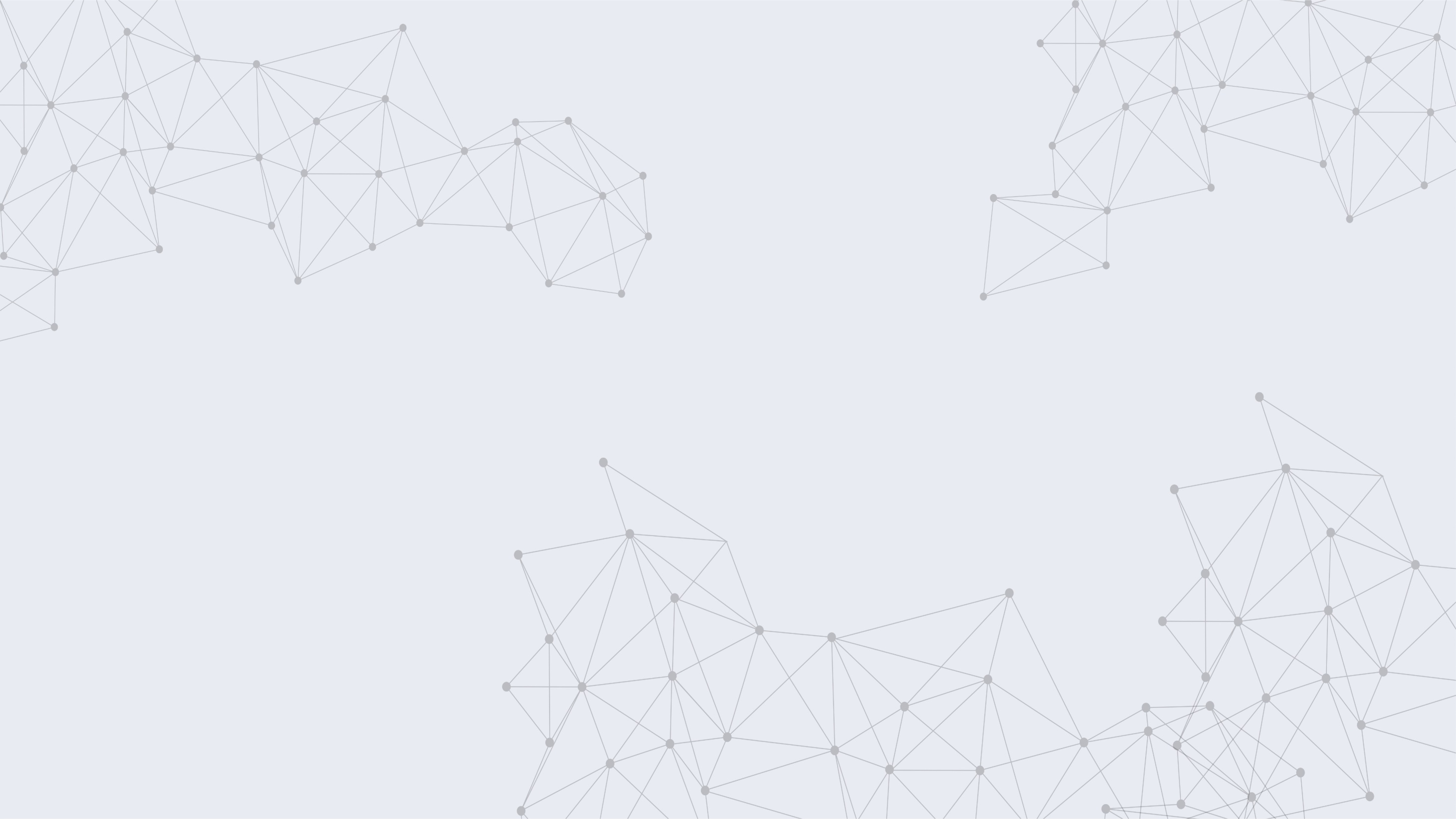 ИСПОЛНЕНИЕ МУНИЦИПАЛЬНЫХ ПРОГРАММ
7
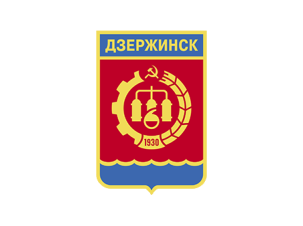 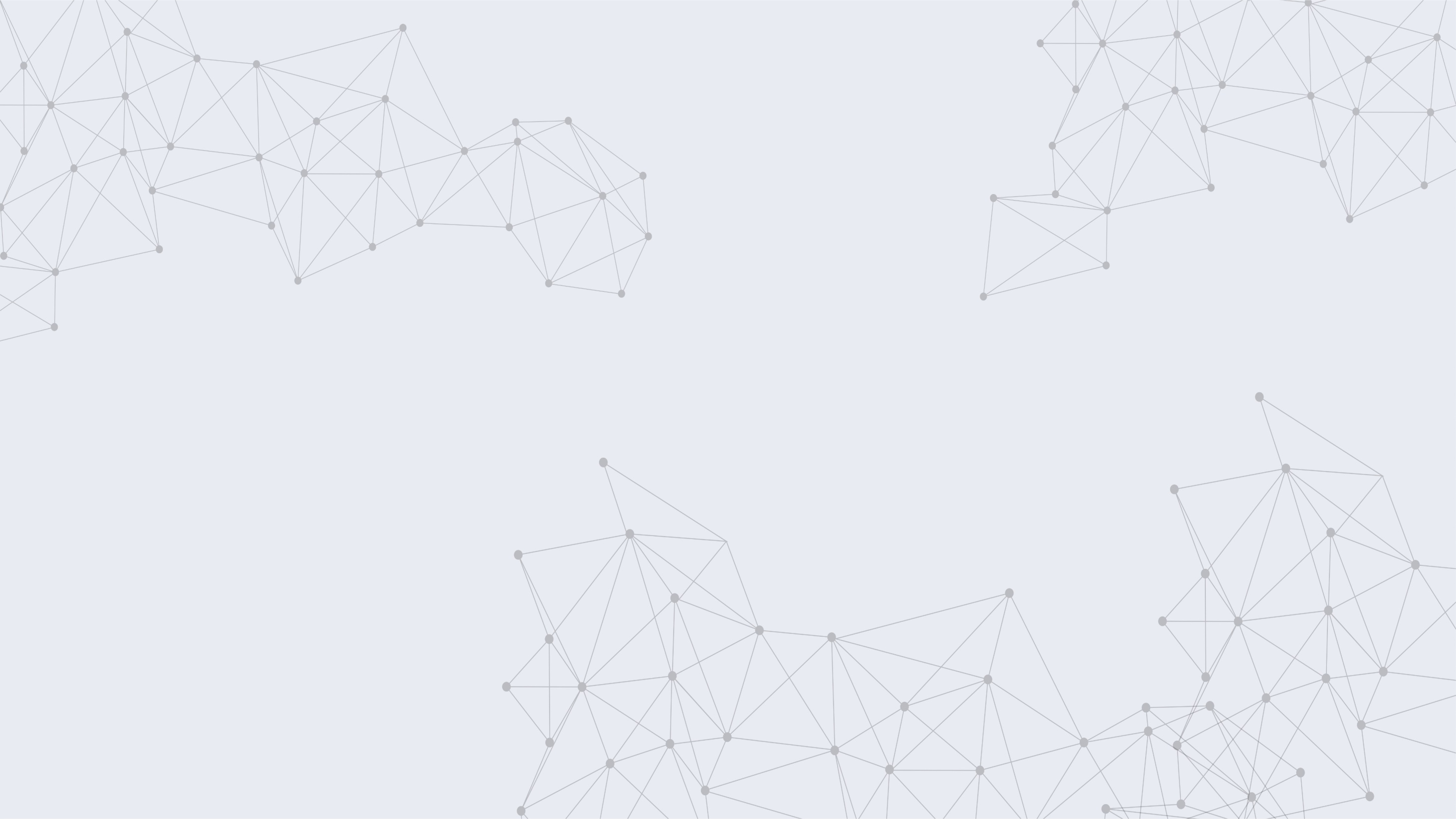 ИСПОЛНЕНИЕ МУНИЦИПАЛЬНЫХ ПРОГРАММ
8
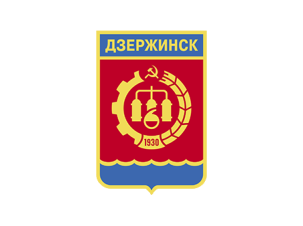 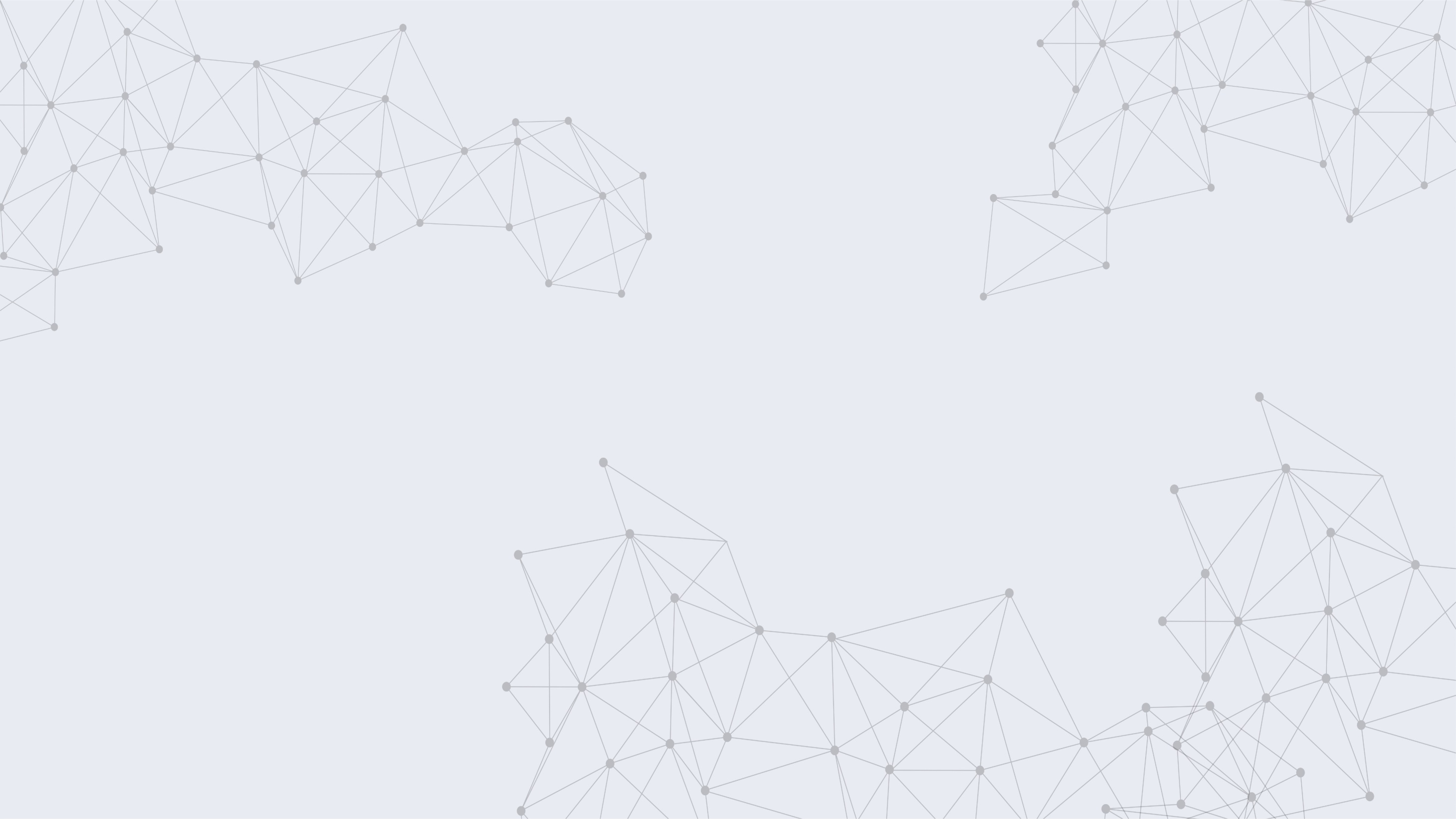 СОЦИАЛЬНО-ОРИЕНТИРОВАННЫЙ БЮДЖЕТ
Расходы социальной сферы за 2022 год – 5,6 млрд.рублей (67% всех расходов)
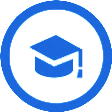 Расходы на образование – 4,6 млрд.рублей, из них:
млн.рублей
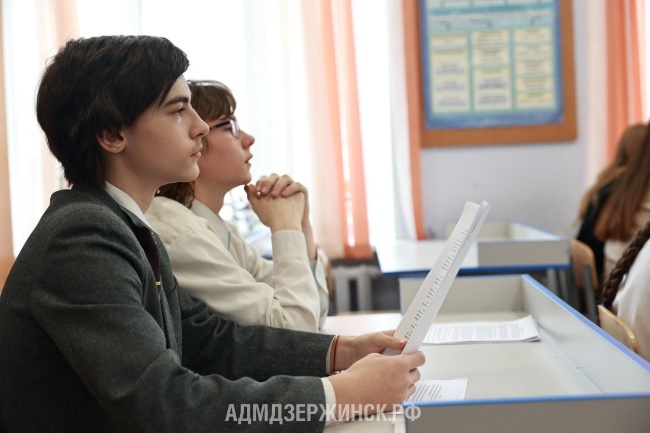 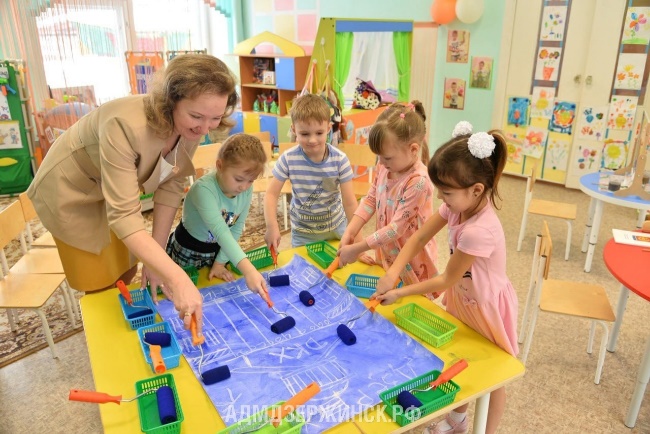 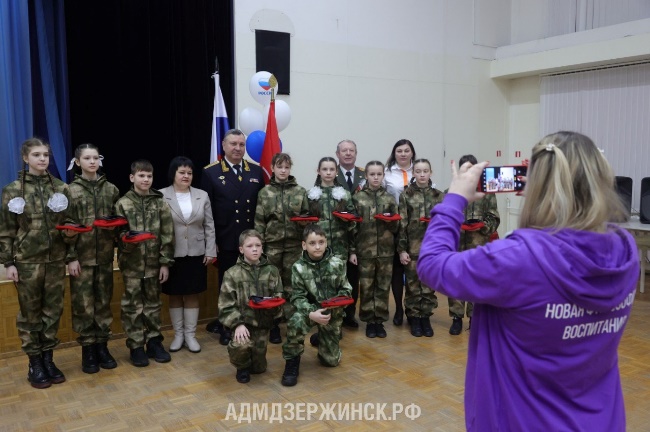 9
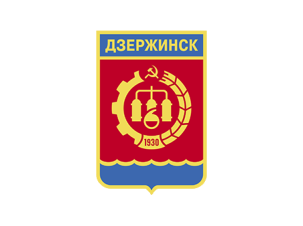 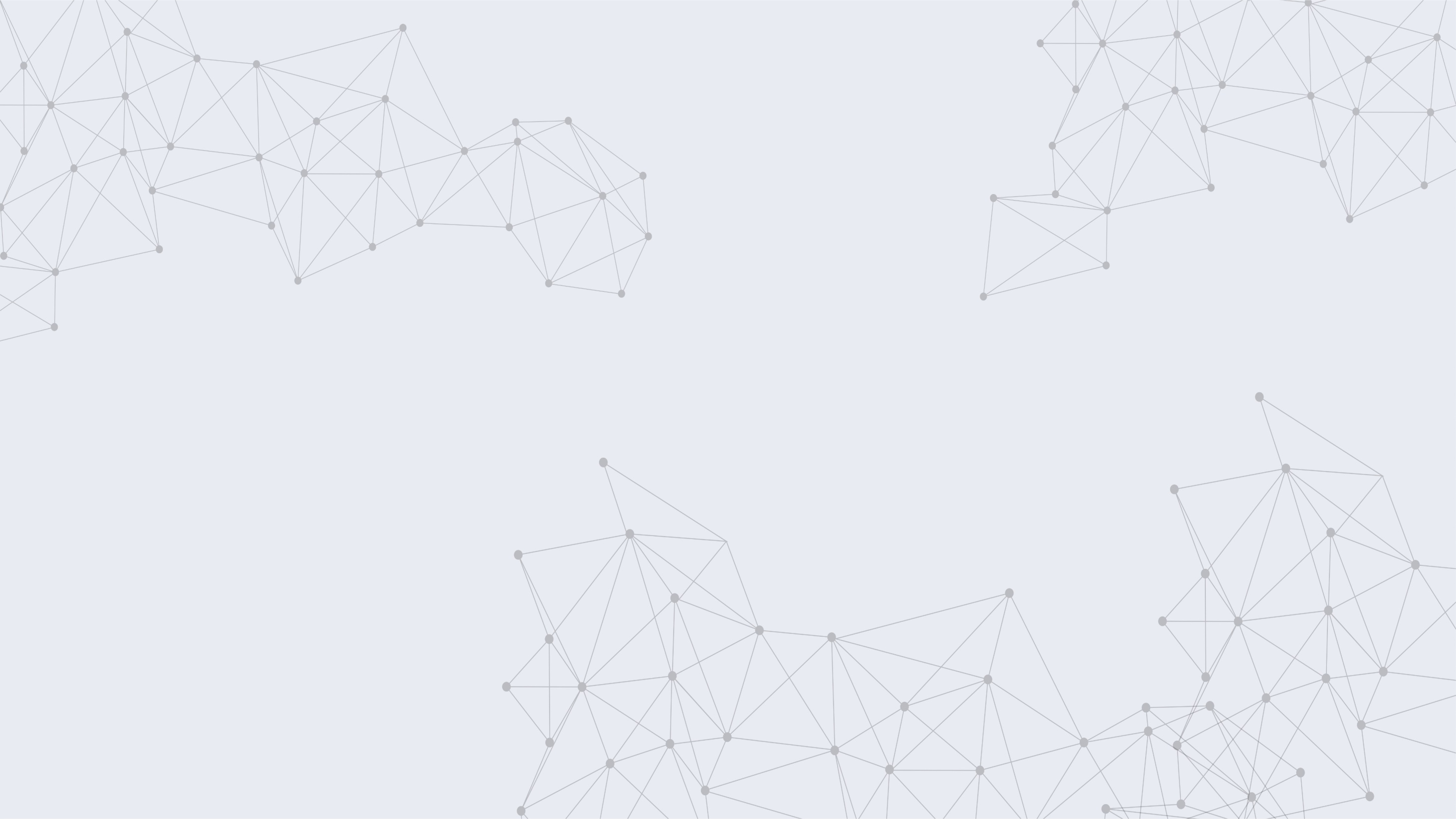 СОЦИАЛЬНО-ОРИЕНТИРОВАННЫЙ БЮДЖЕТ
Расходы в области культуры, физической культуры и спорта – 905,3 млн.рублей, из них:
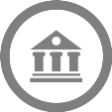 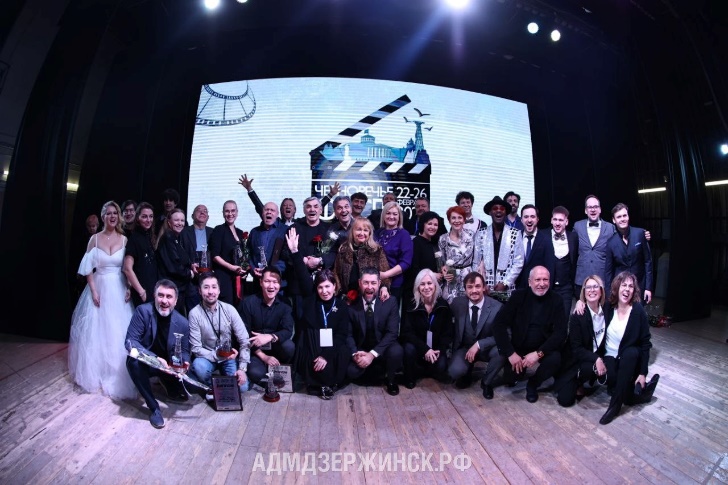 млн.рублей
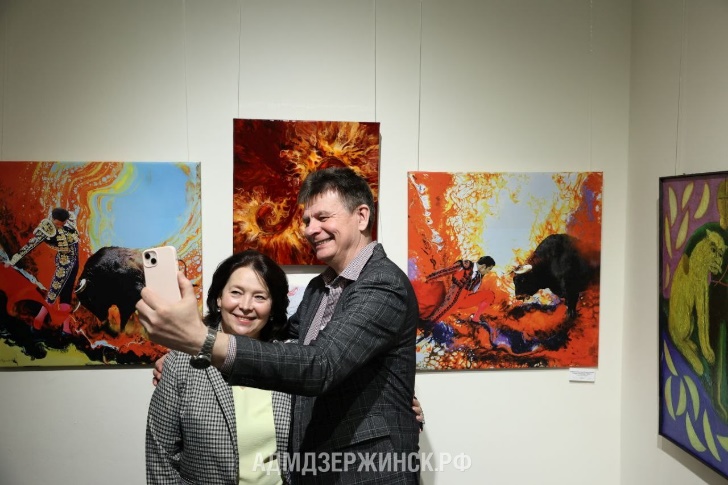 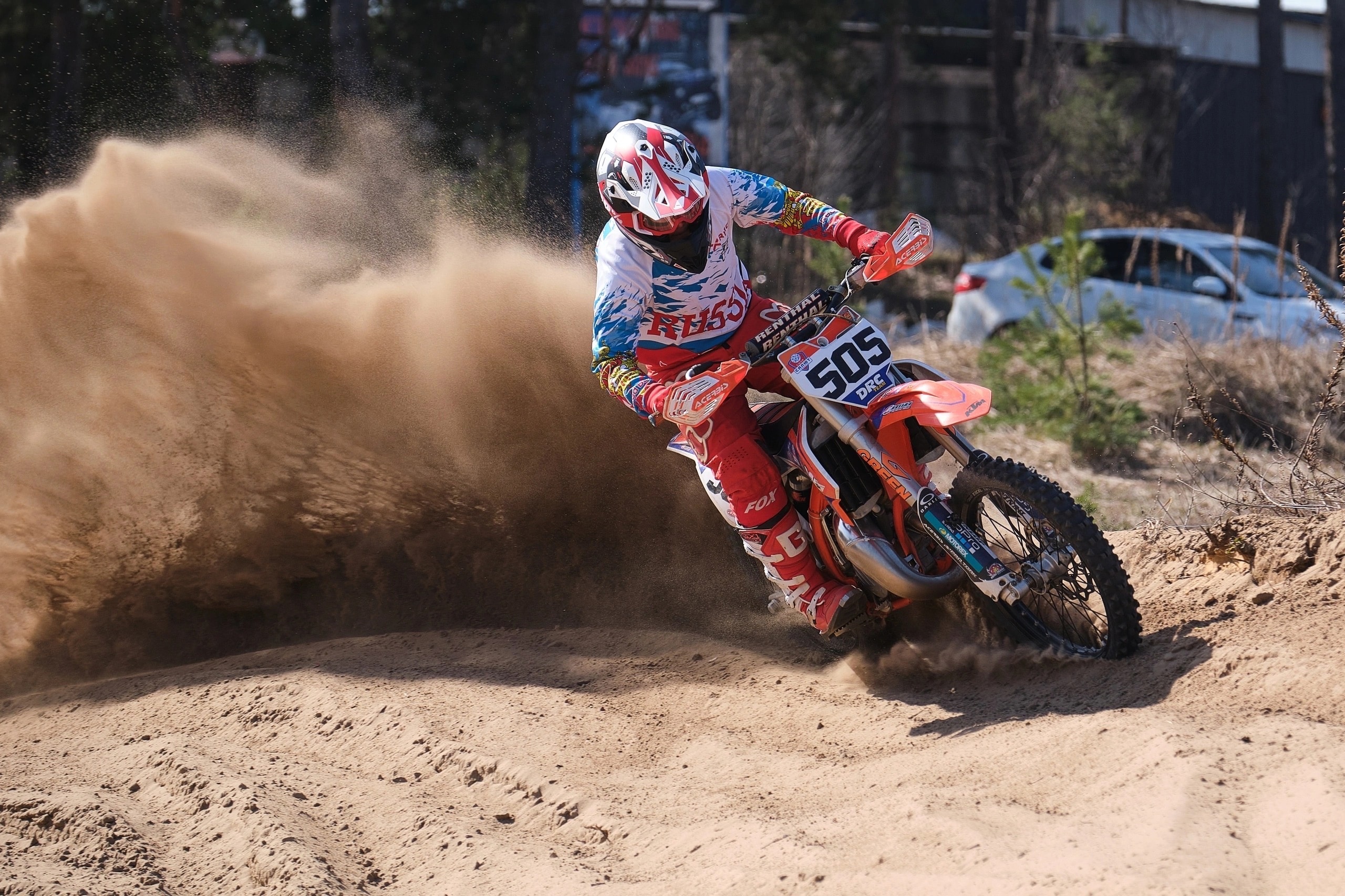 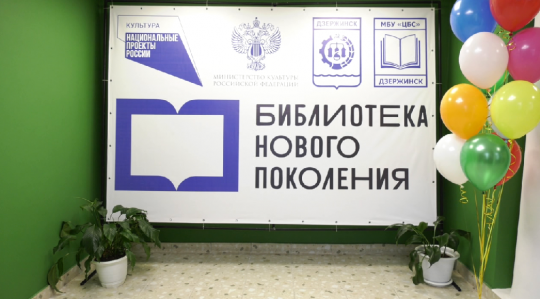 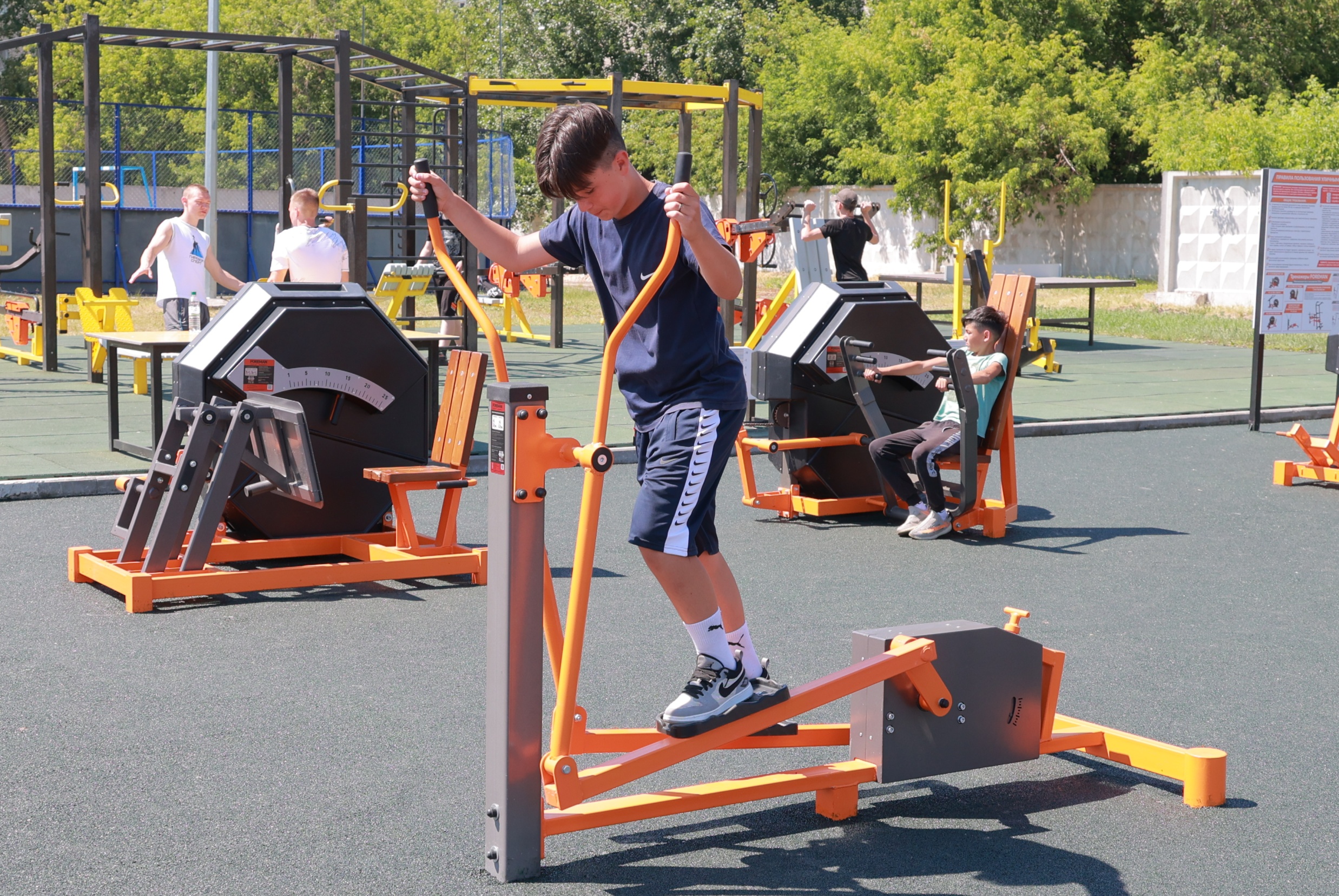 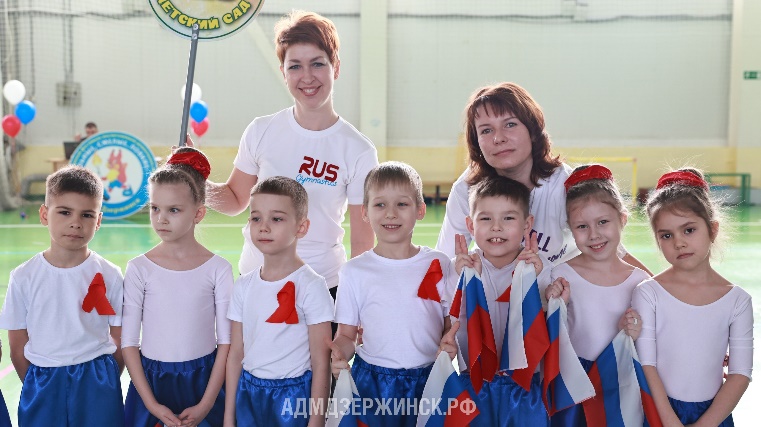 10
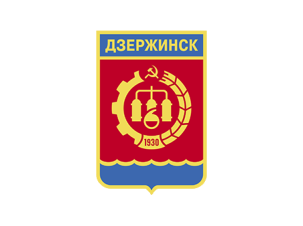 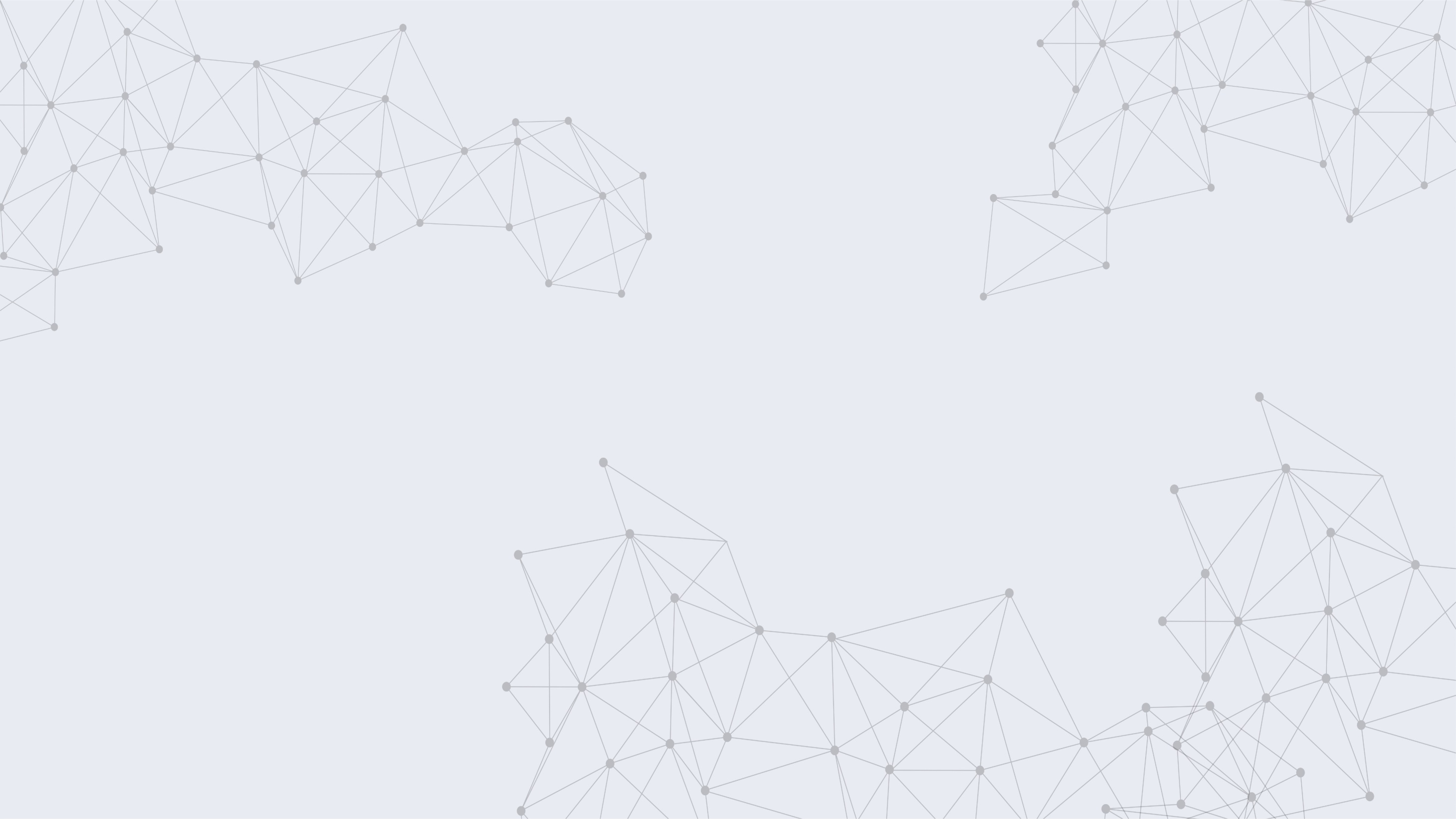 СОЦИАЛЬНО-ОРИЕНТИРОВАННЫЙ БЮДЖЕТ
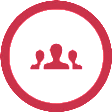 Расходы на социальную политику – 162,6 млн.рублей, из них:
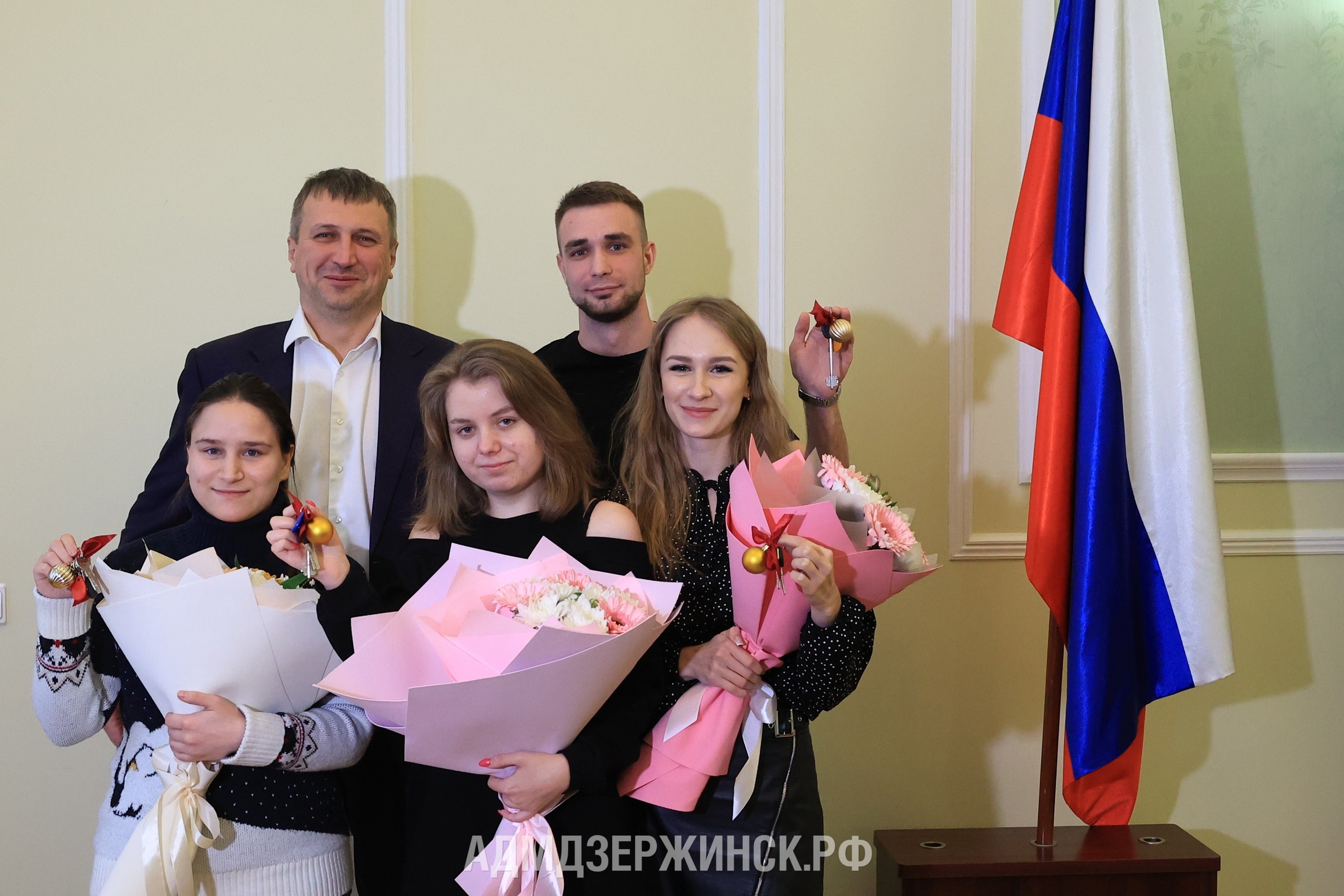 млн.рублей
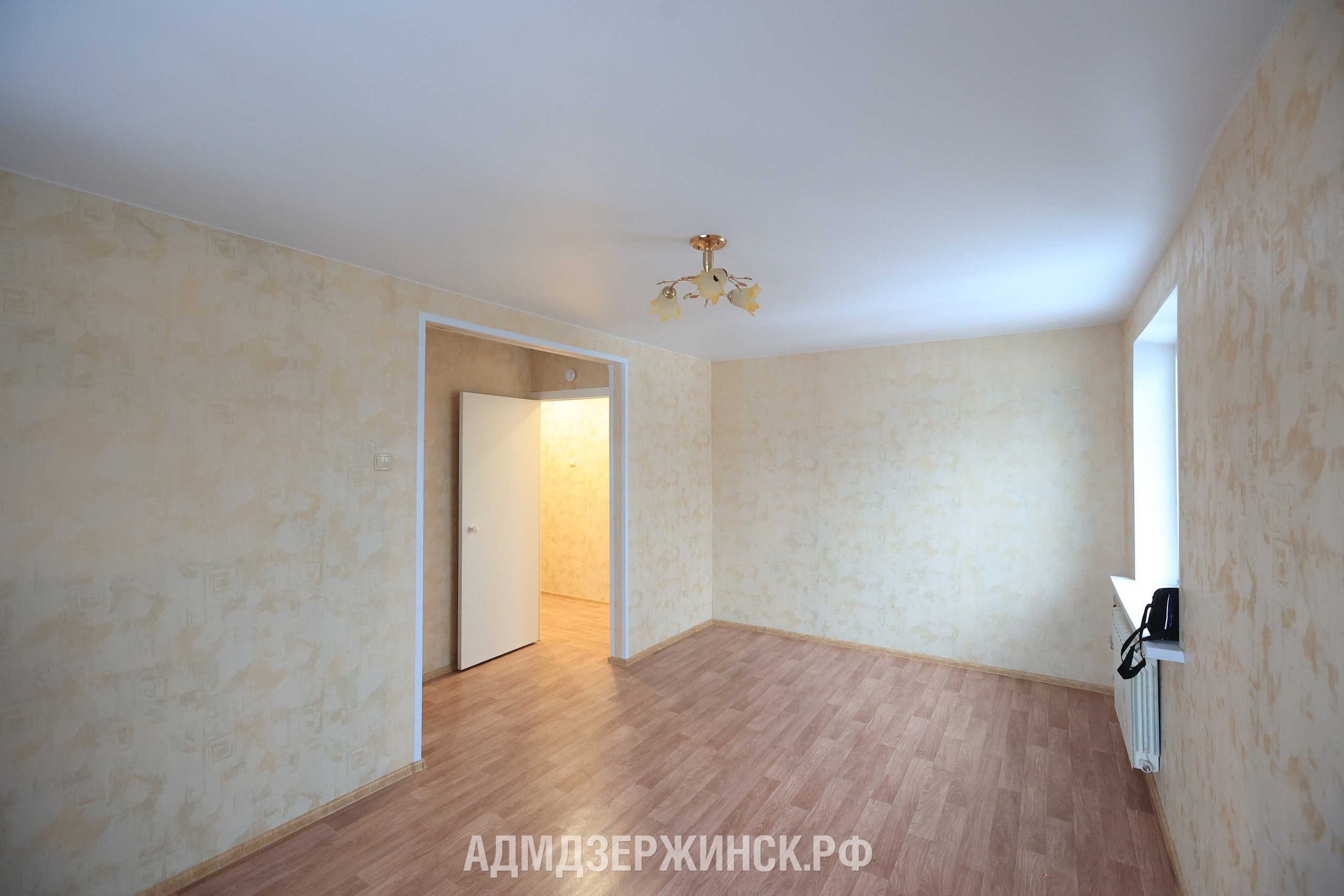 11
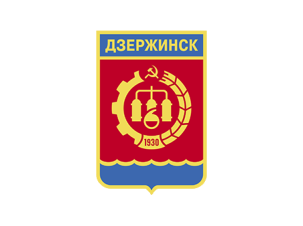 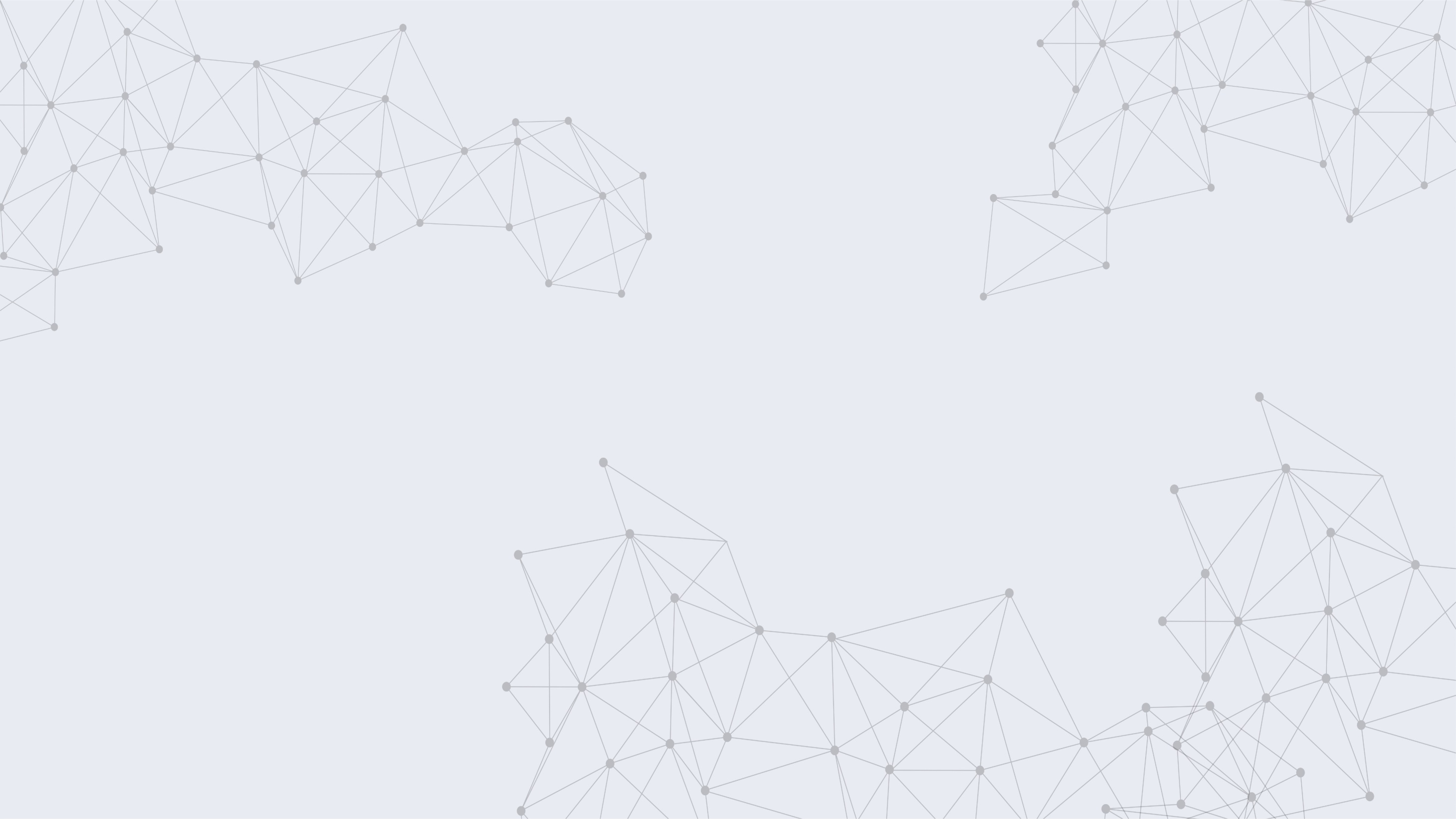 РАСХОДЫ НА ДРУГИЕ ОТРАСЛИ
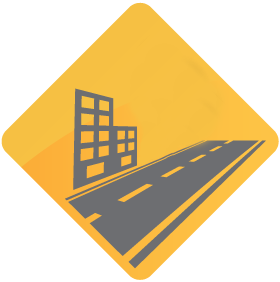 Расходы на дорожное хозяйство и транспортное обслуживание – 879,6 млн.рублей, из них:
млн.рублей
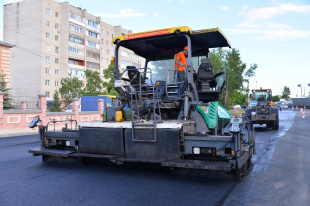 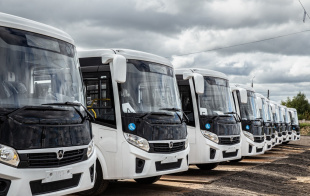 12
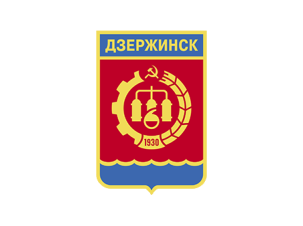 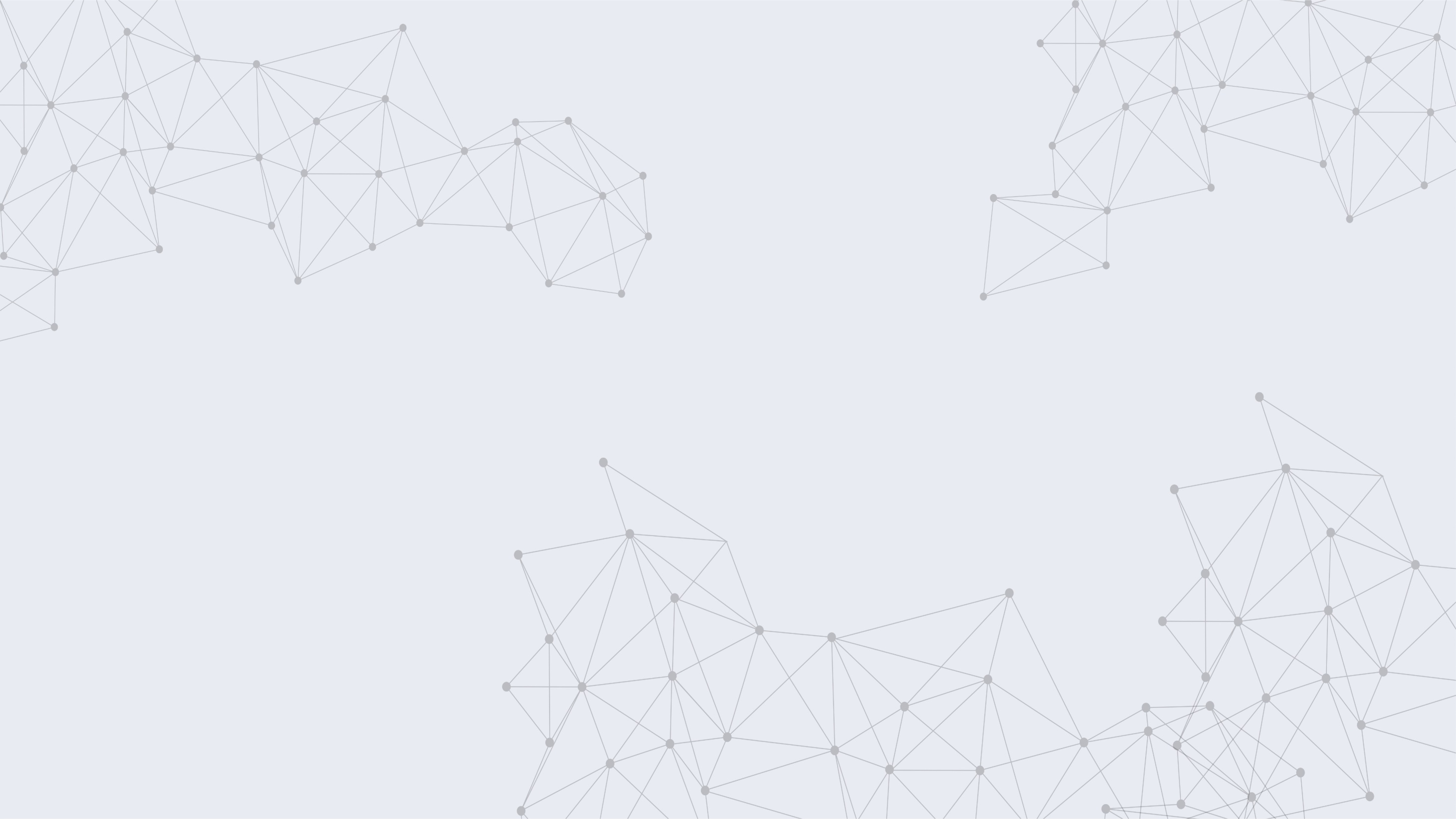 РАСХОДЫ НА ДРУГИЕ ОТРАСЛИ
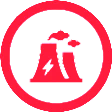 Расходы на жилищное и коммунальное хозяйство 
– 376,1 млн.рублей, из них:
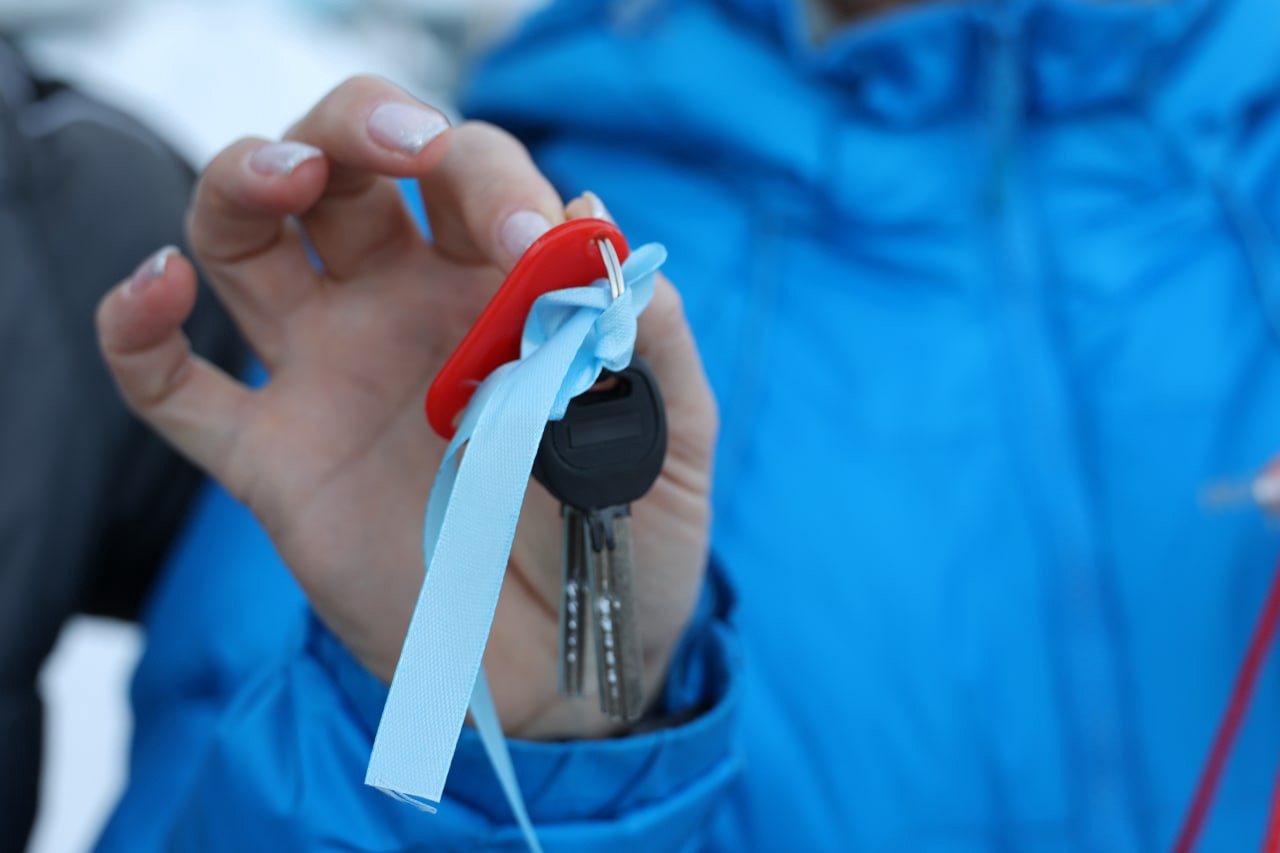 млн.рублей
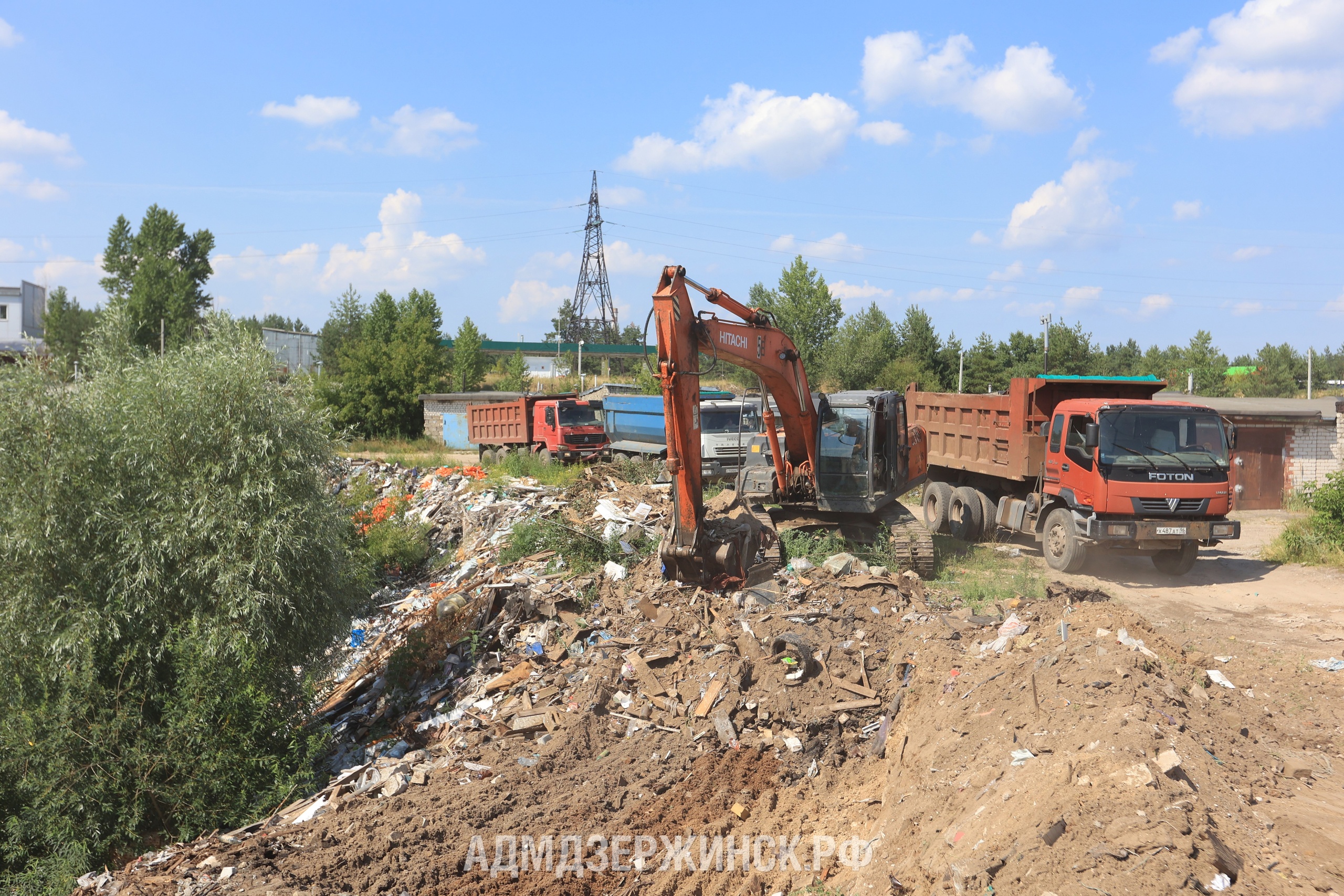 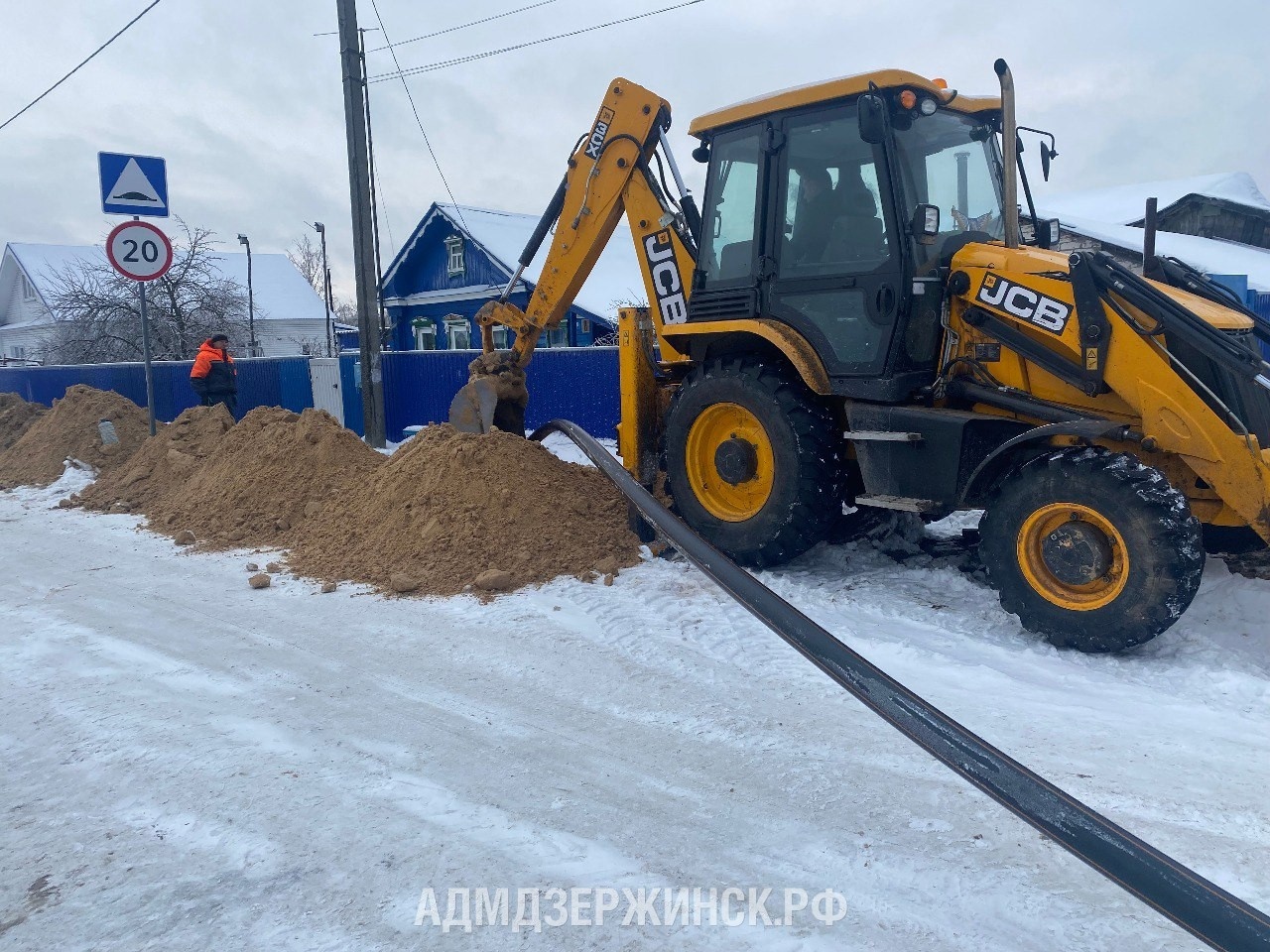 13
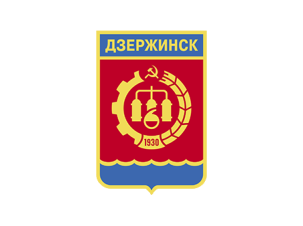 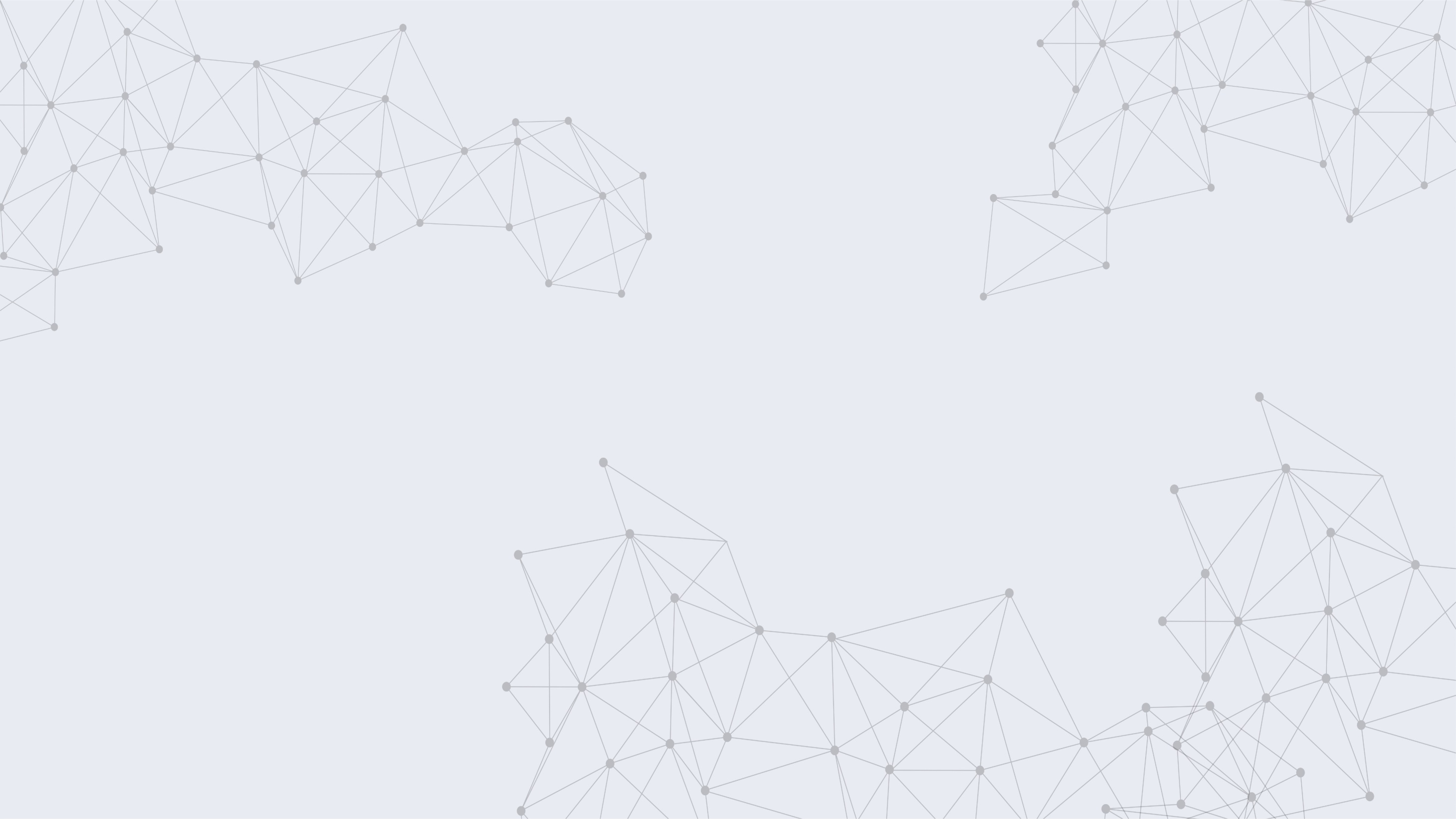 РАСХОДЫ НА ДРУГИЕ ОТРАСЛИ
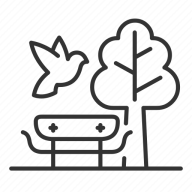 Расходы на благоустройство – 608,5 млн.рублей, из них:
млн.рублей
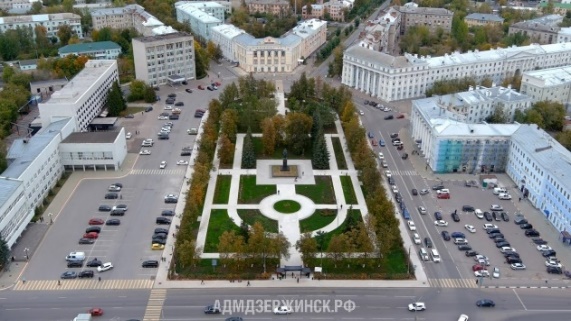 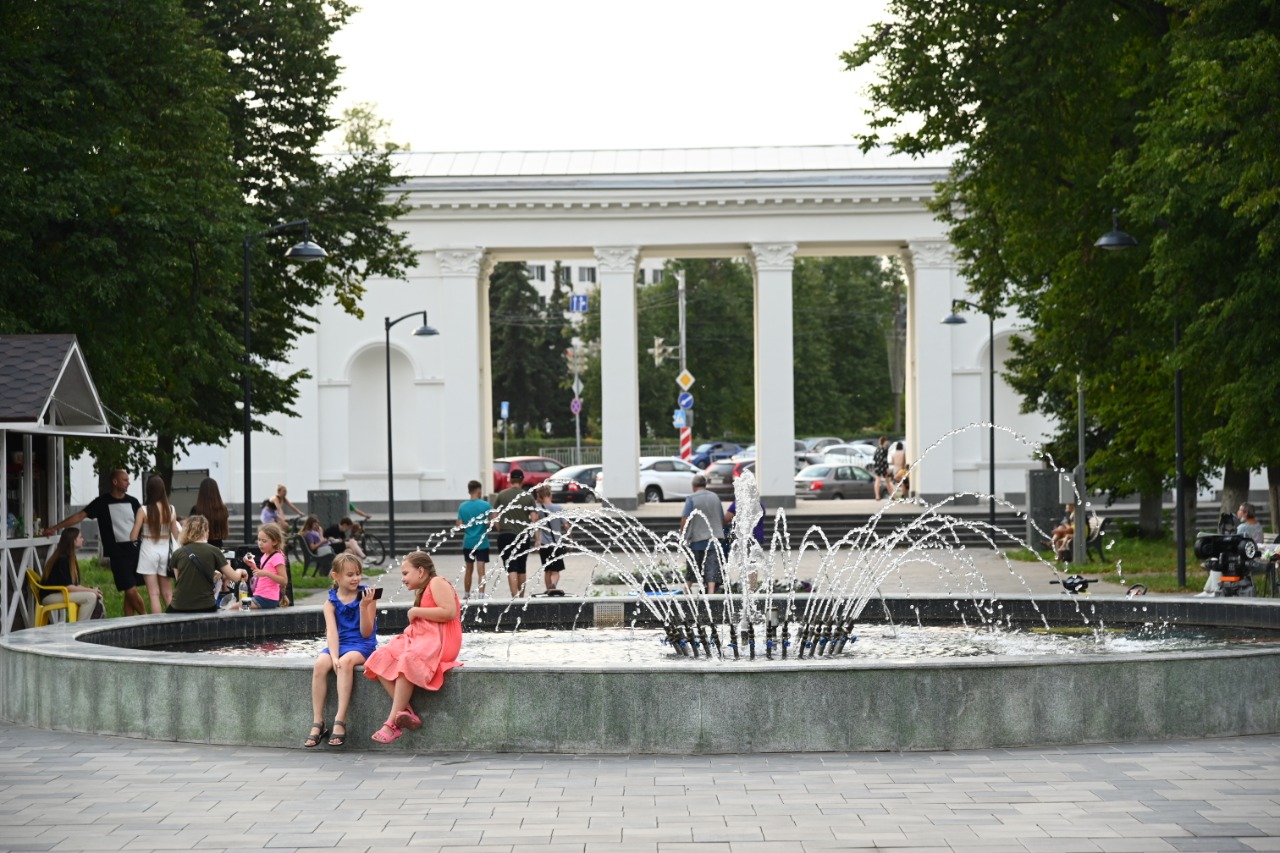 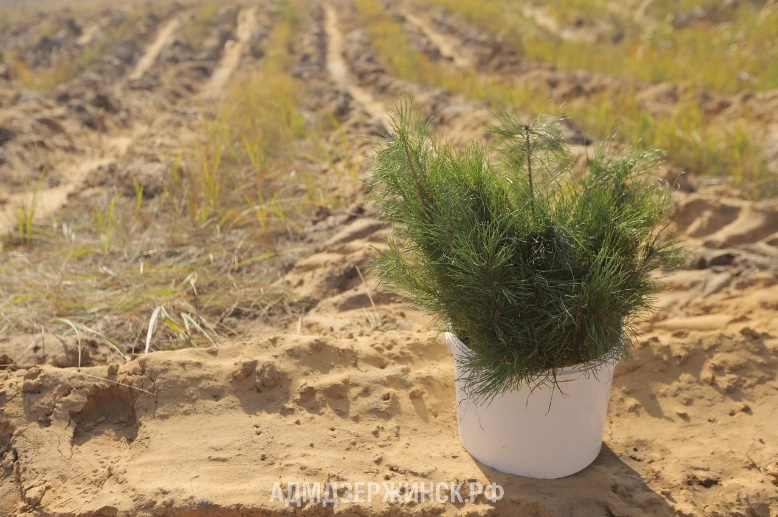 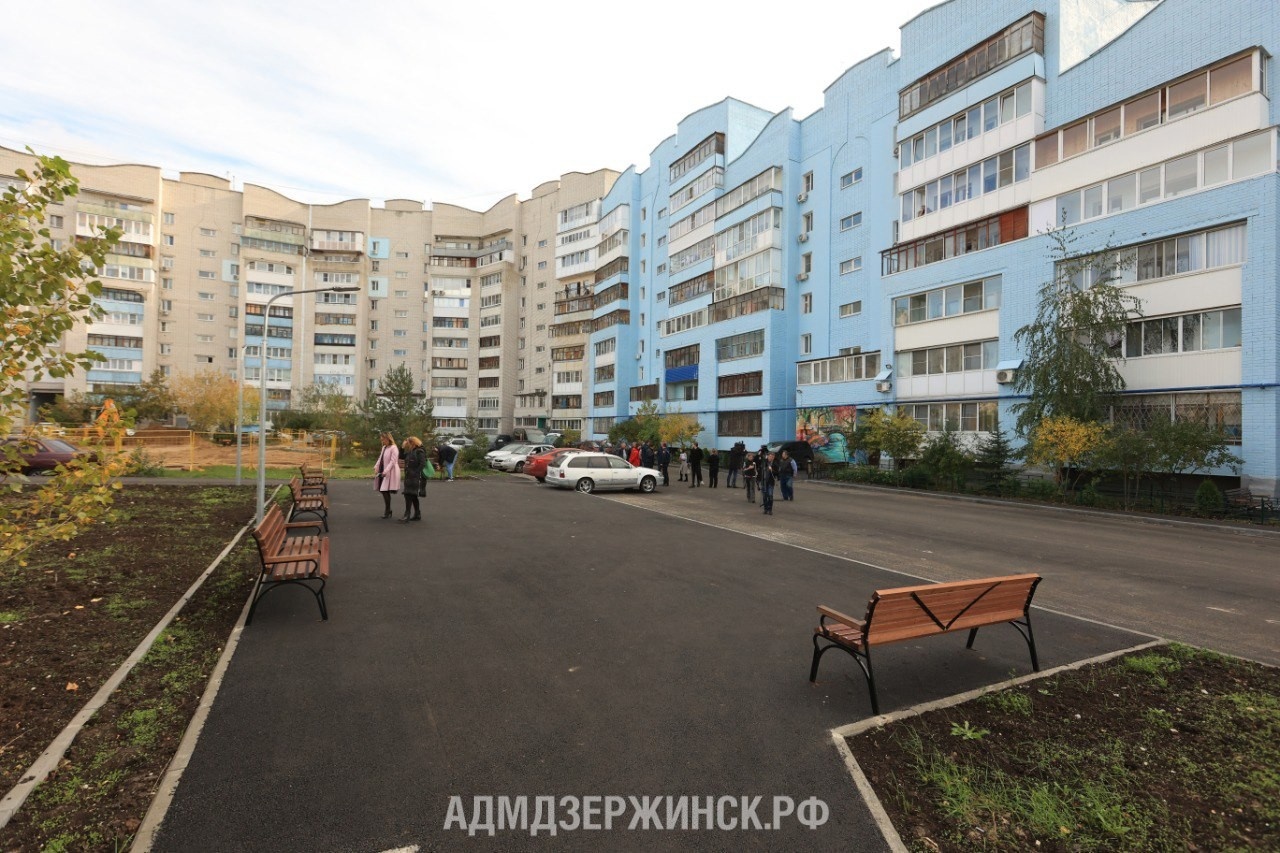 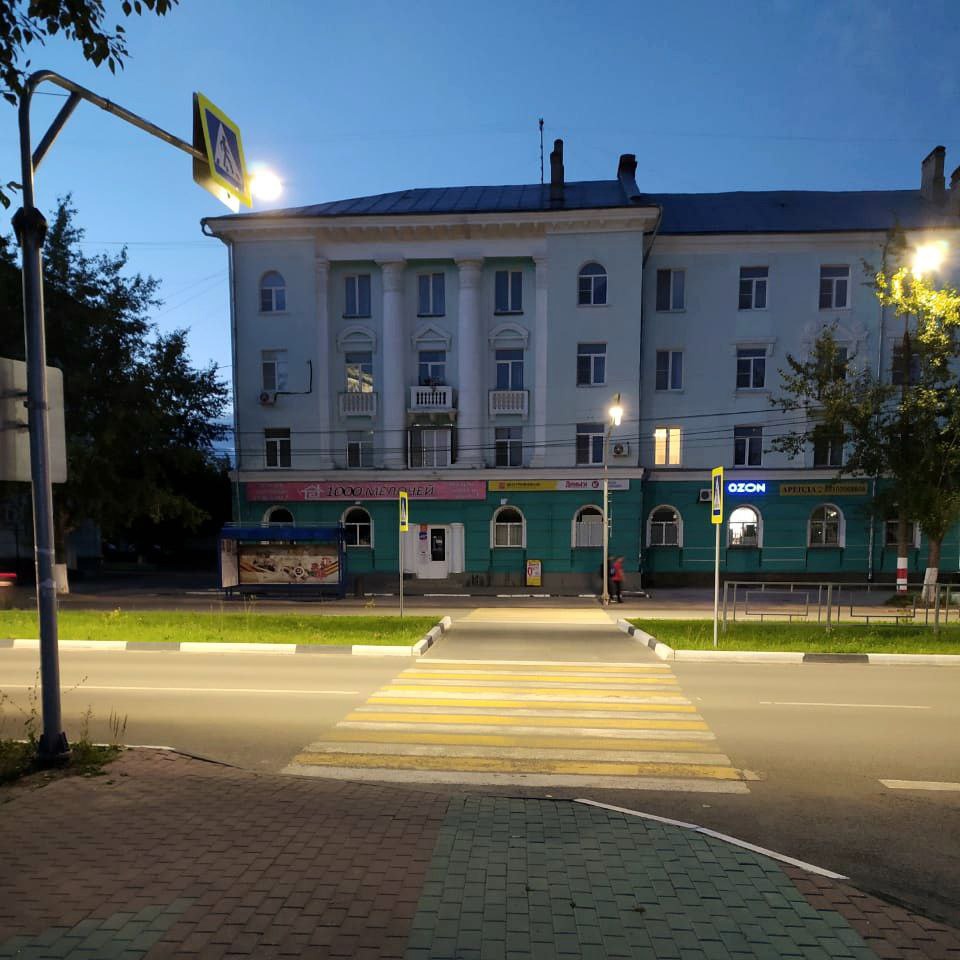 14
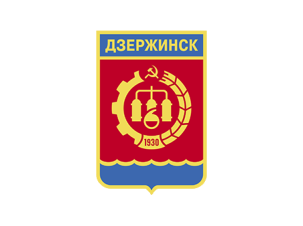 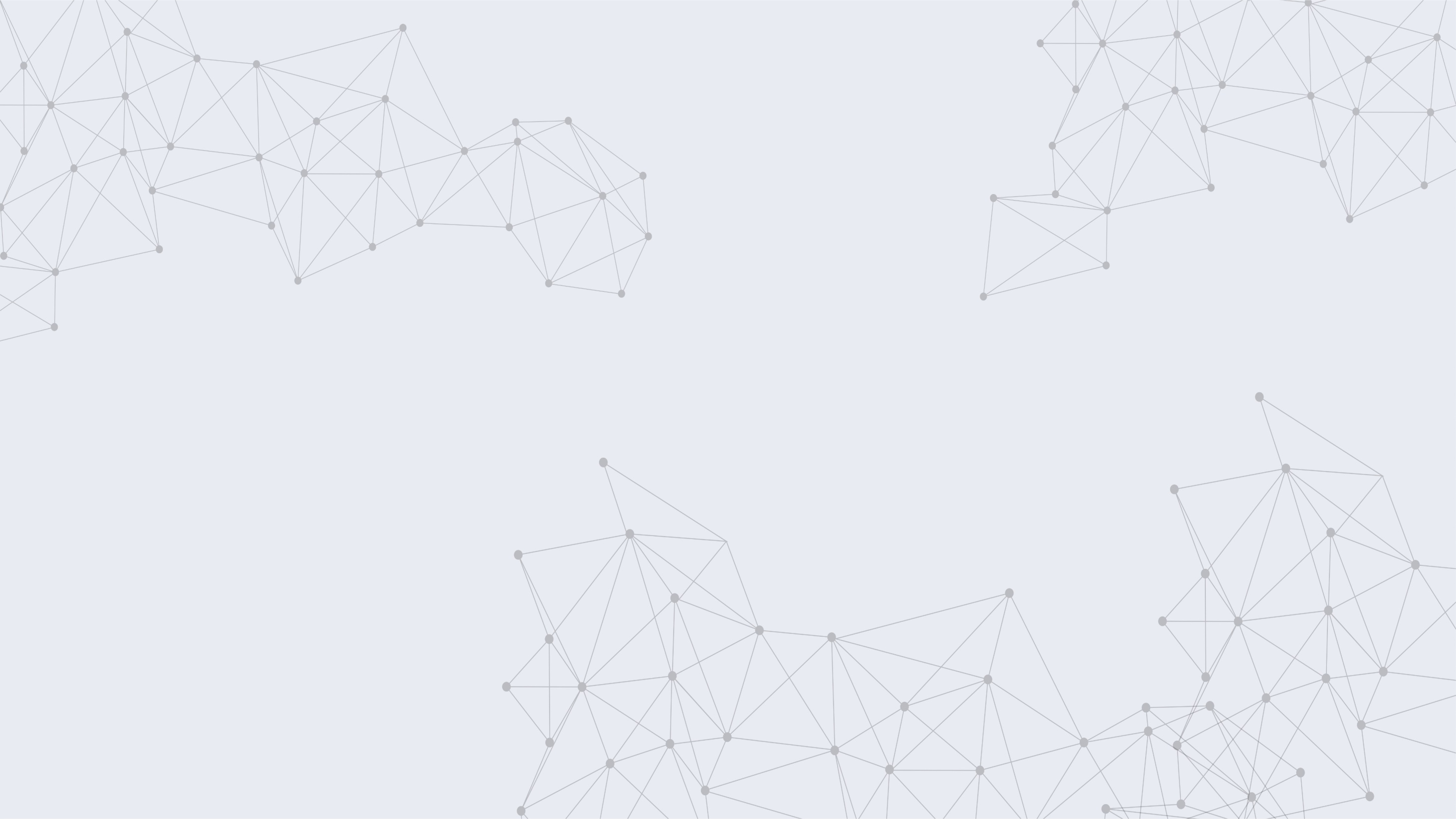 РАСХОДЫ НА ДРУГИЕ ОТРАСЛИ
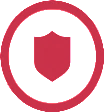 Расходы на национальную безопасность 
и правоохранительную деятельность – 66,8 млн.рублей, из них:
млн.рублей
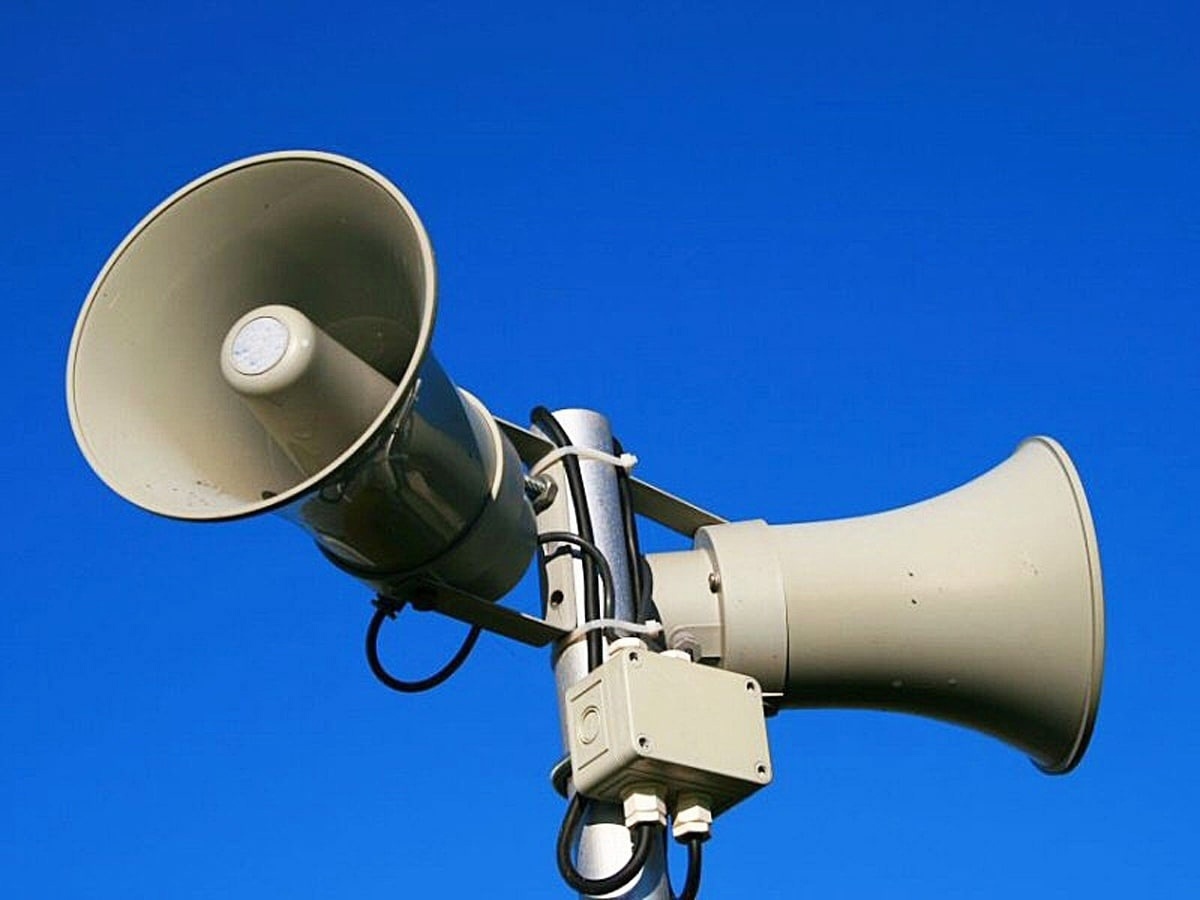 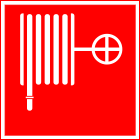 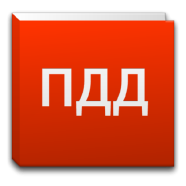 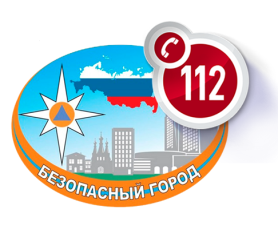 15
МУНИЦИПАЛЬНЫЙ ДОЛГ
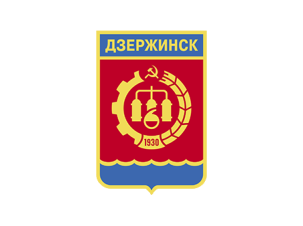 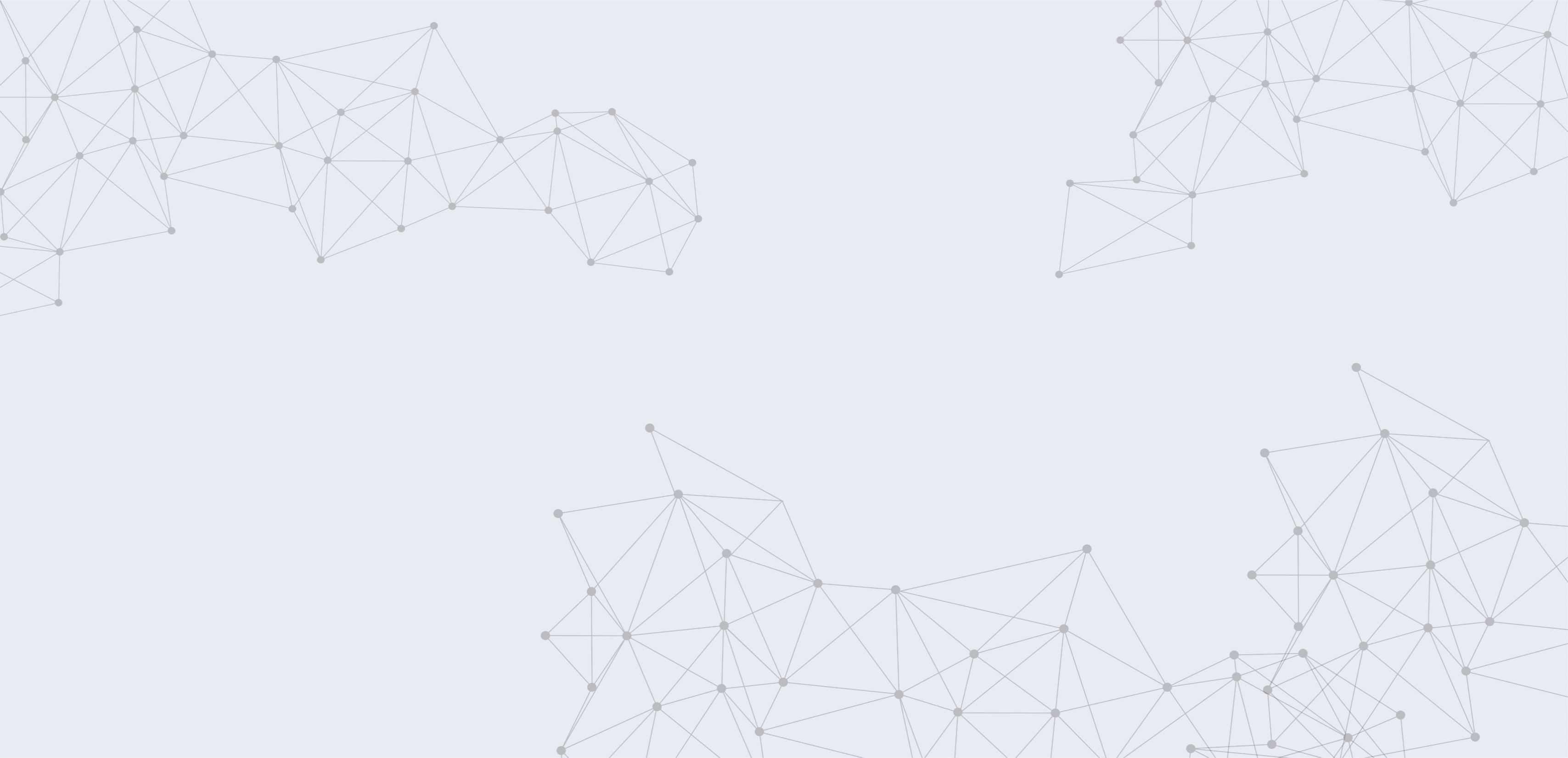 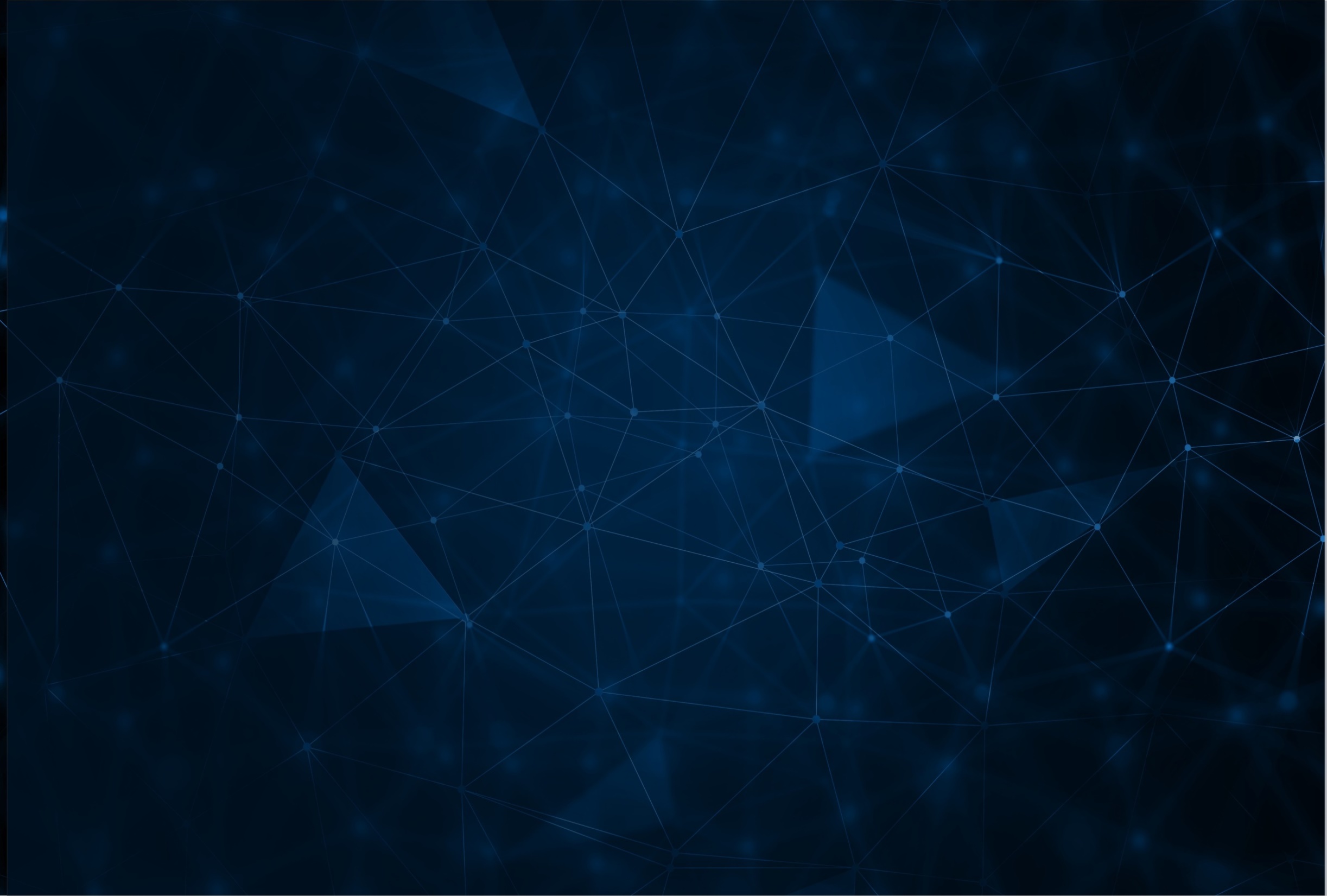 2 329,1
909,4
Расходы на обслуживание муниципального долга
Объем муниципального долга
млн.рублей
млн.рублей
1 283,5
36,7
1 253,5
7,8
Погашение на 
30,0 млн.рублей
Предельный объем муниципального долга по БК РФ (собственные доходы) в 2022 году
Предельный объем расходов на обслуживание муниципального долга по БК РФ в 2022 году
Фактический объем долга на начало года 
(на 01.01.2022)
Исполнение за 2021 год
Фактический объем долга на конец года
(на 01.01.2023)
Исполнение за 2022 год
Снижение на 
28,9 млн.рублей
16
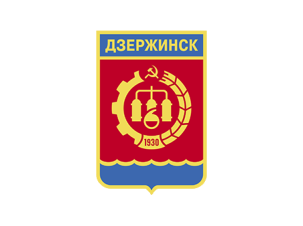 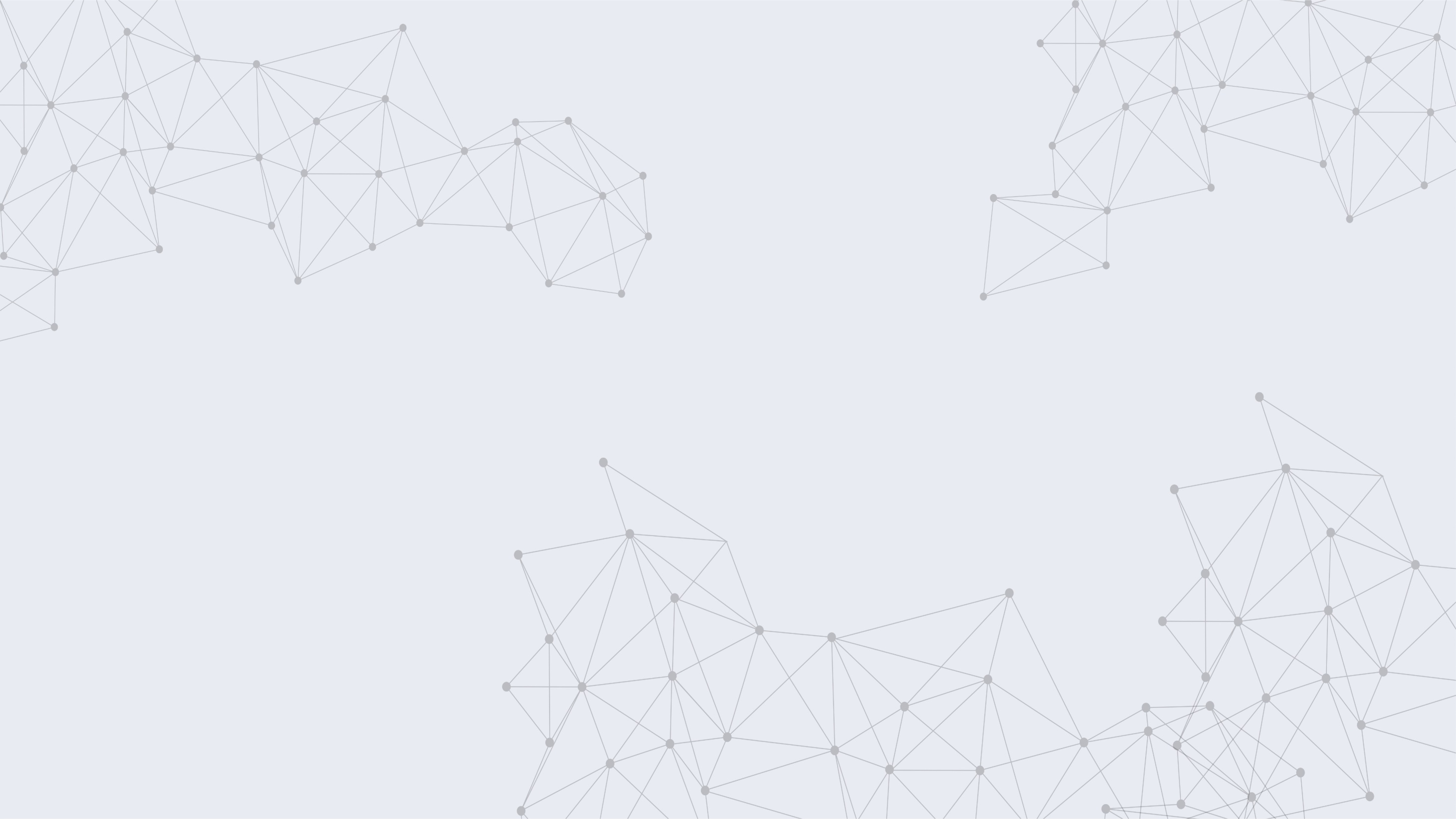 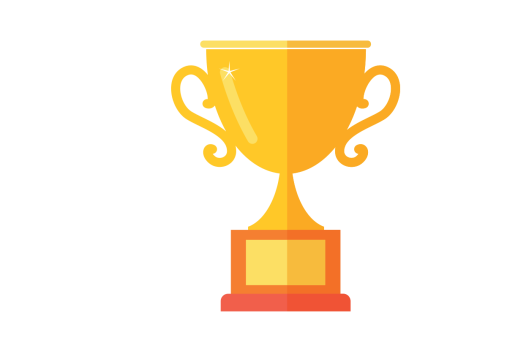 НАГРАДЫ АДМИНИСТРАЦИИ ГОРОДА 
В СФЕРЕ ФИНАНСОВ
Региональный этап Всероссийского конкурса «Лучшая муниципальная практика» в номинации «Муниципальная экономическая политика и управление муниципальными финансами», проводимый Министерством экономического развития и инвестиций Нижегородской области
2 место
Областной конкурс творческих проектов по представлению бюджета для граждан, в номинации «Лучший видеоролик о бюджете», проводимый Министерством финансов Нижегородской области
2 место
XV Всероссийский конкурс «Лучшее муниципальное образование России в сфере управления общественными финансами» в номинации «За открытость и прозрачность управления финансами»
Победитель
Диплом Счетной палаты Российской Федерации
Конкурс практик и инициатив по применению доказательного подхода к принятию управленческих решений, проводимого Счетной палатой Российской Федерации.
1 место
(в 2021 году – 
5 место)
Мониторинг открытости бюджетных данных муниципальных районов и городских округов Нижегородской области, проводимого Министерством финансов Нижегородской области
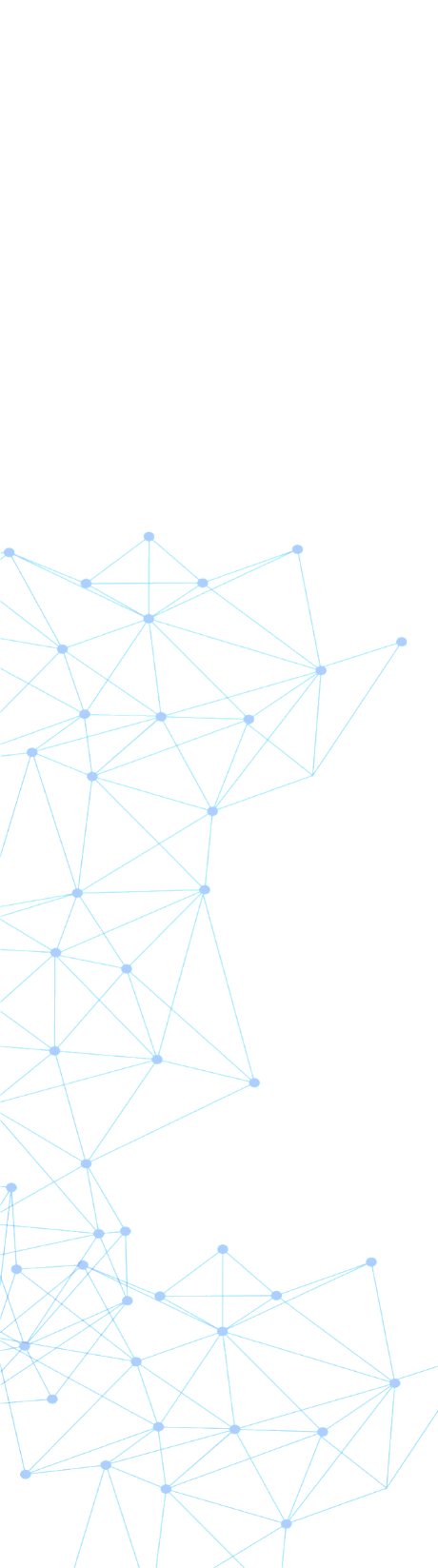 17
Всероссийский конкурс проектов по представлению бюджета для граждан, проводимого Финансовым университетом при Правительстве РФ с Министерством финансов России, в номинации «Лучшее event-мероприятие по проекту «Бюджет для граждан» со спектаклем «Сказ о Рубле-молодце и копейке-удальце».
1 место
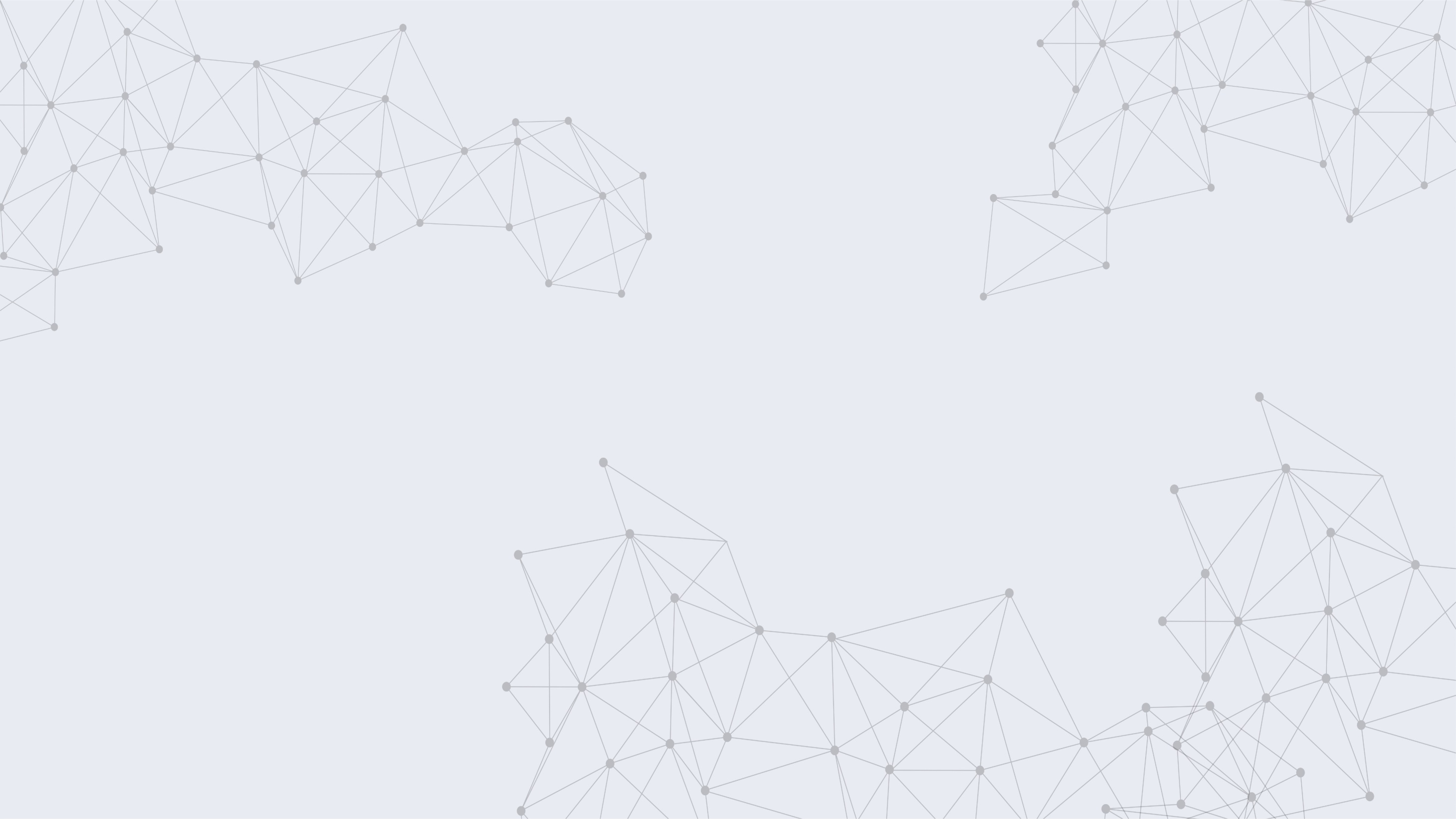 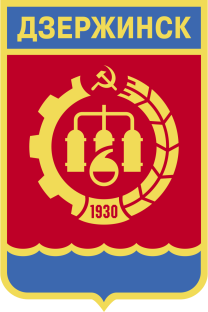 Администрация городского округа город Дзержинск
СПАСИБО ЗА ВНИМАНИЕ
Федоров Сергей Викторович
Заместитель главы администрации городского округа, директор департамента финансов администрации г.Дзержинска,
Телефон: 8 (8313) 39-78-97, электронная почта: admin-fino@fino.dzr.nnov.ru
2